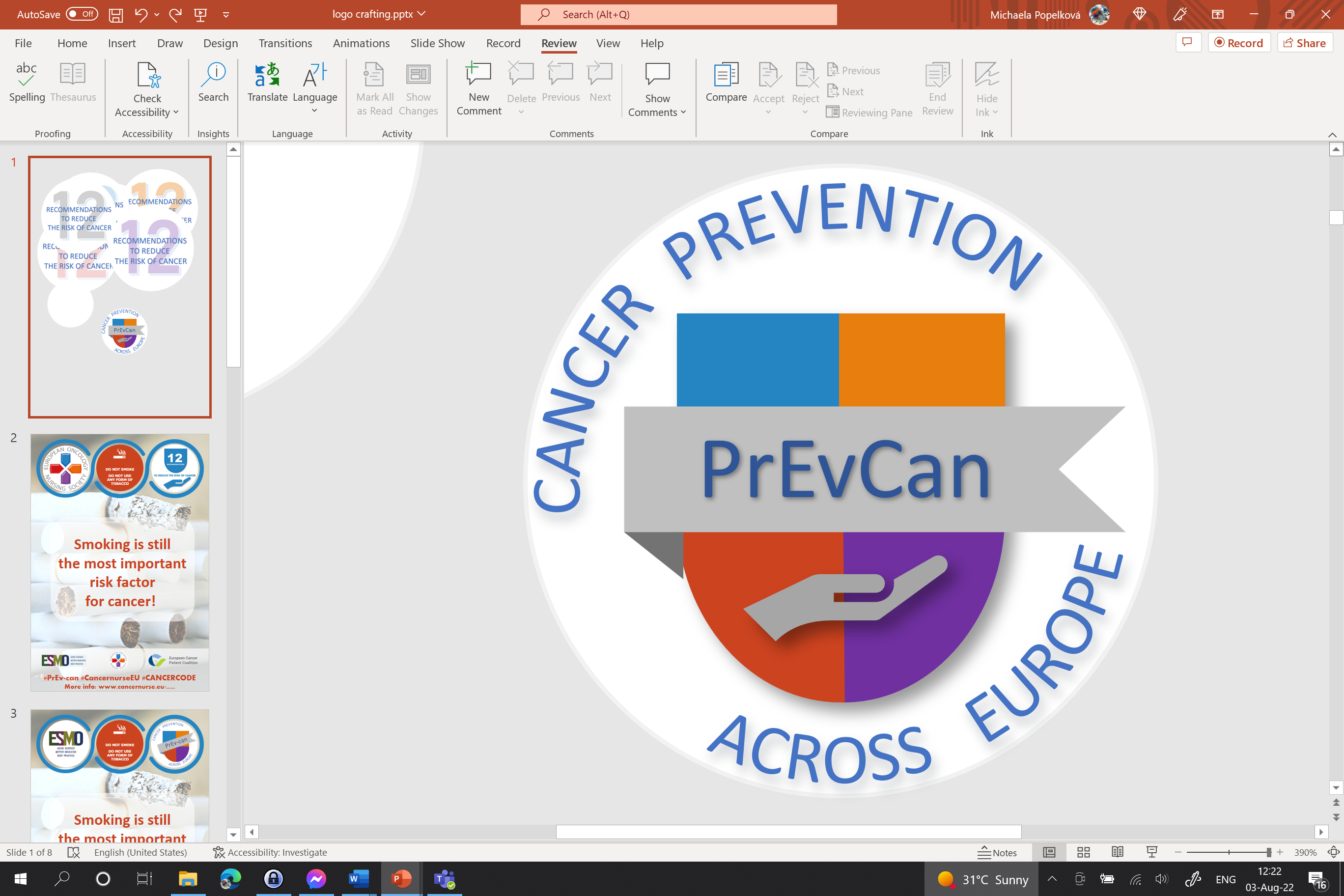 SDFGSG
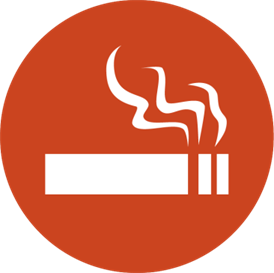 NEMOJTE PUŠITI
cNE UŽIVAJTEDUHANSKEPROIZVODE
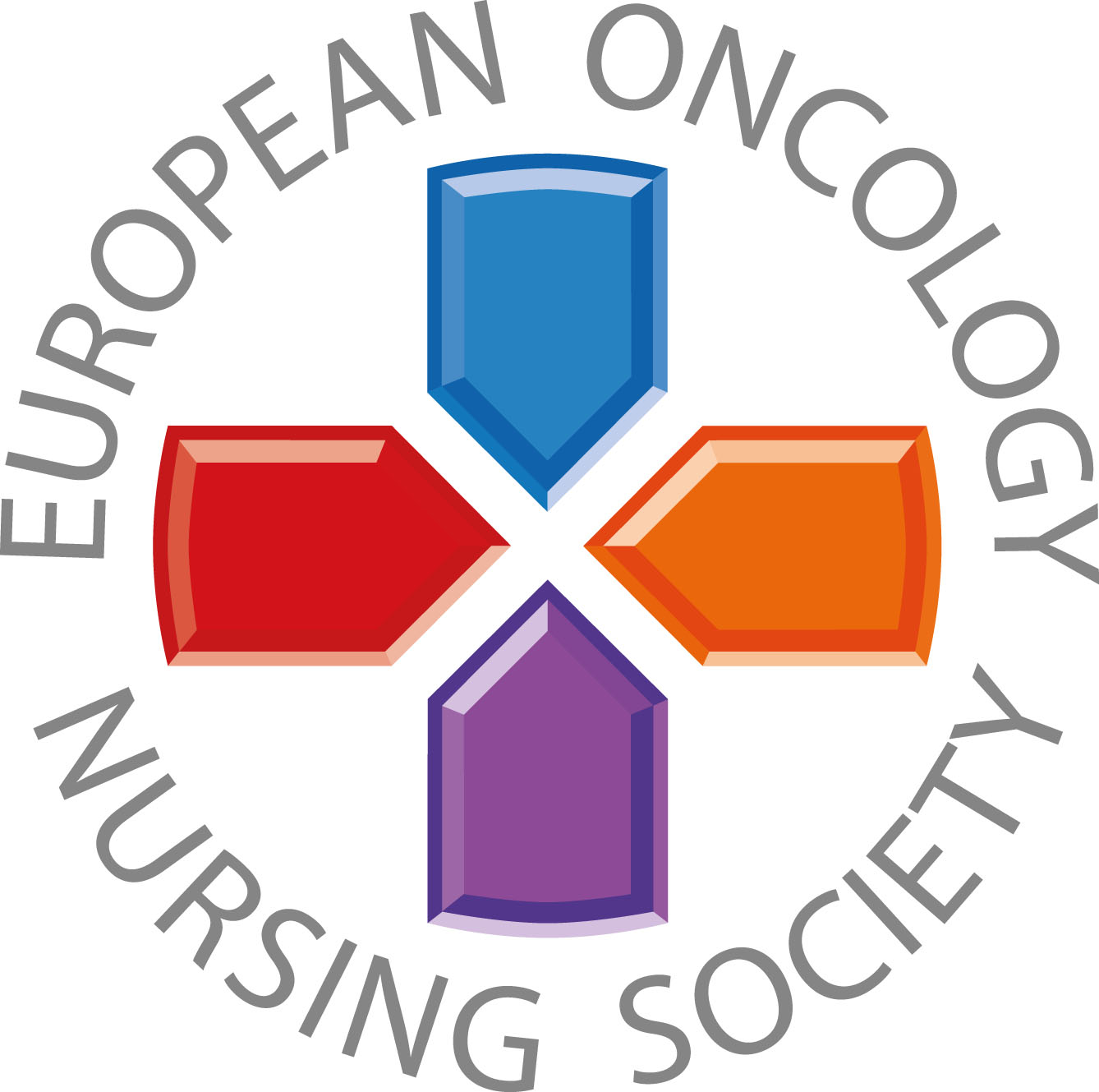 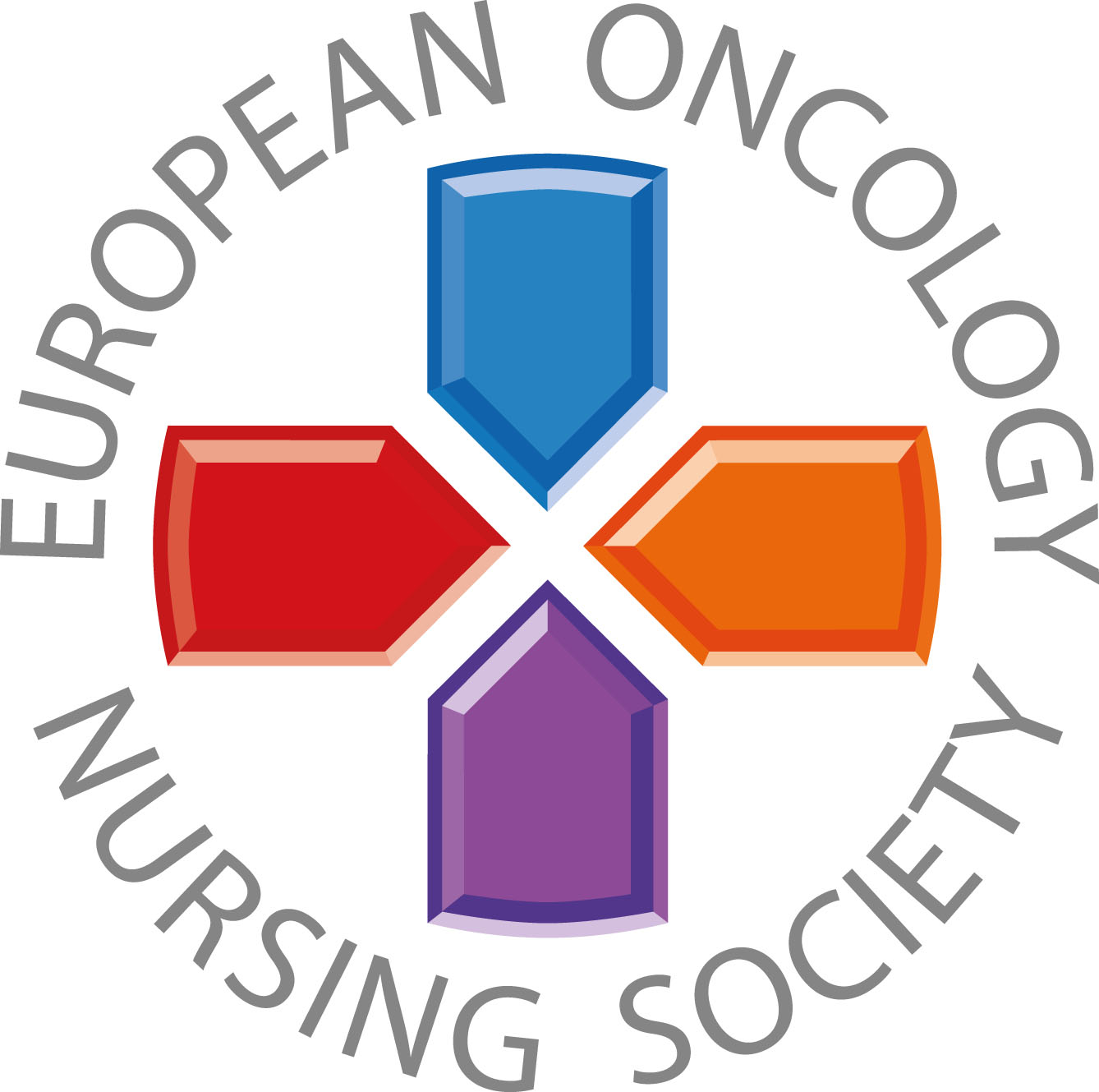 Poruke za opću populaciju
#PrEvCan #CANCERCODE
PrEvCan kampanja inicirana je od strane EONS-a te djeluje u suradnji sa ključnim partnerom, ESMO-m.Više informacija možete pronaći na: www.cancernurse.eu/prevcan
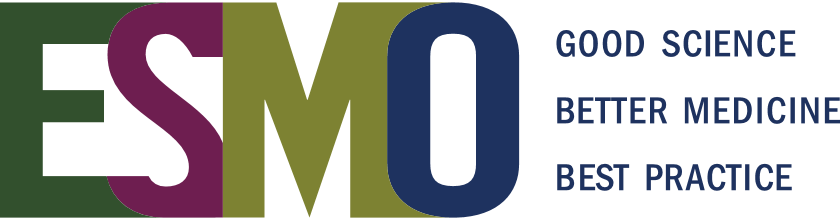 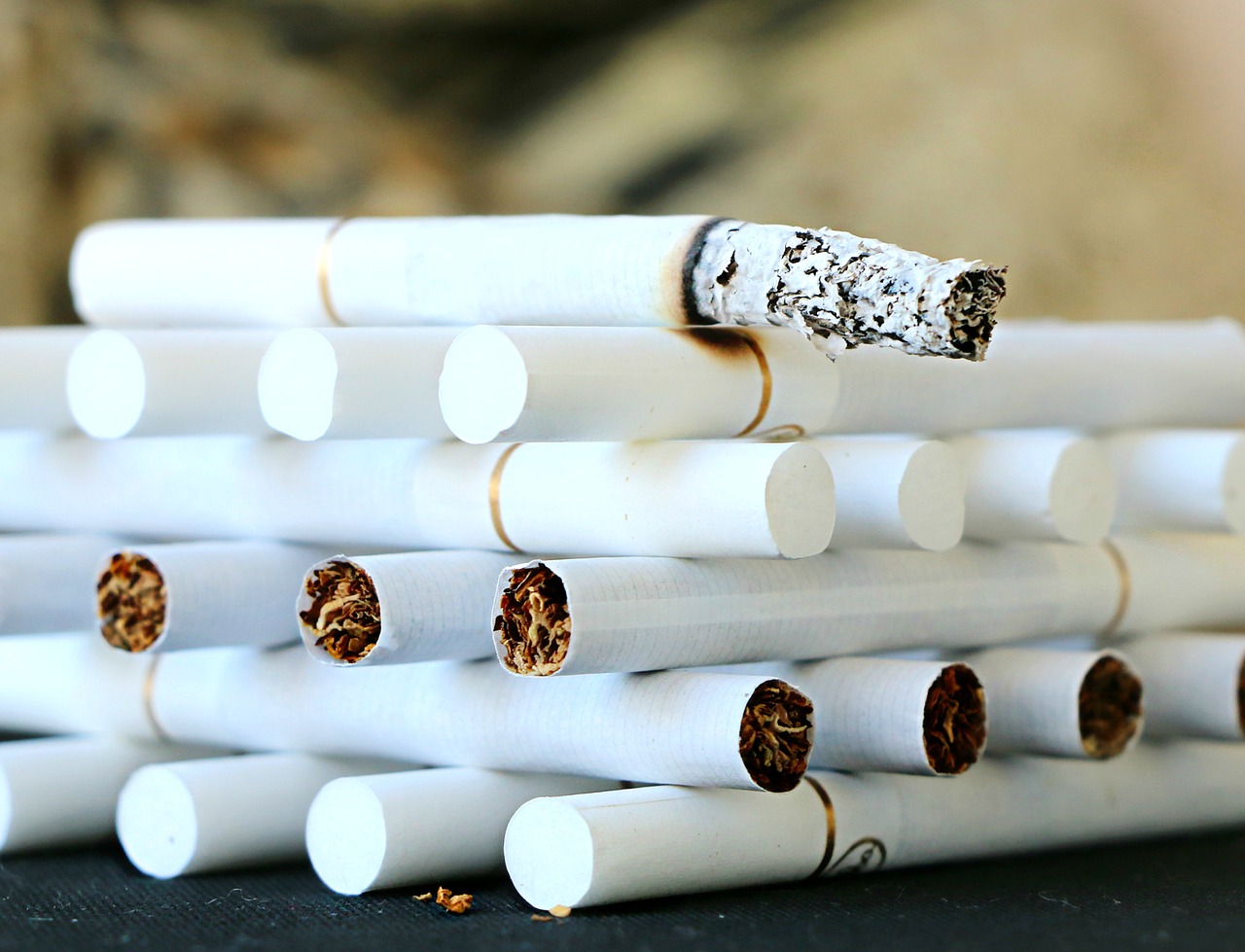 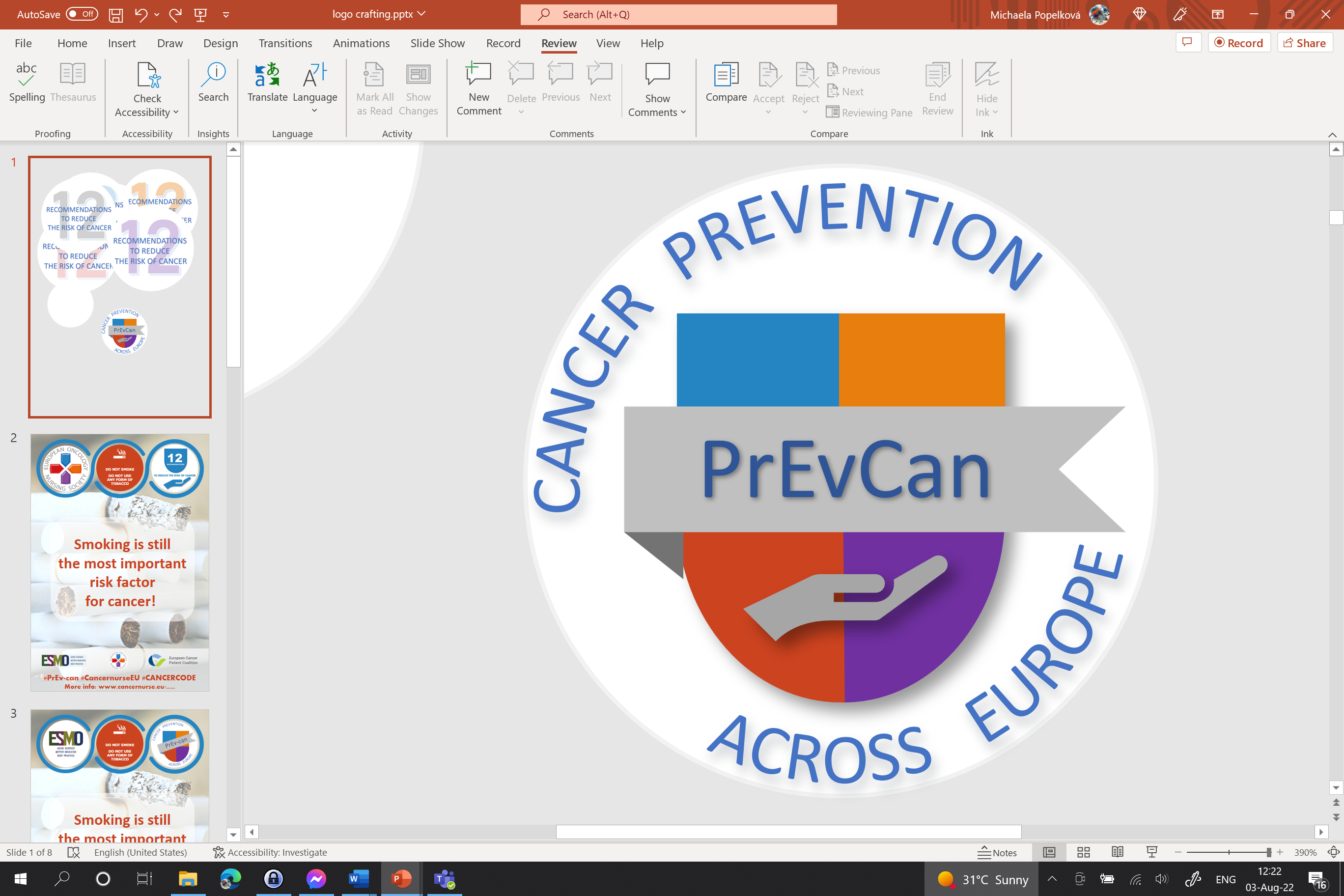 SDFGSG
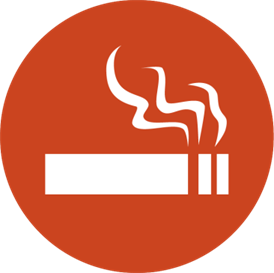 Ovdje umetnite logo vaše organizacije
NEMOJTE PUŠITI
cNE UŽIVAJTEDUHANSKEPROIZVODE
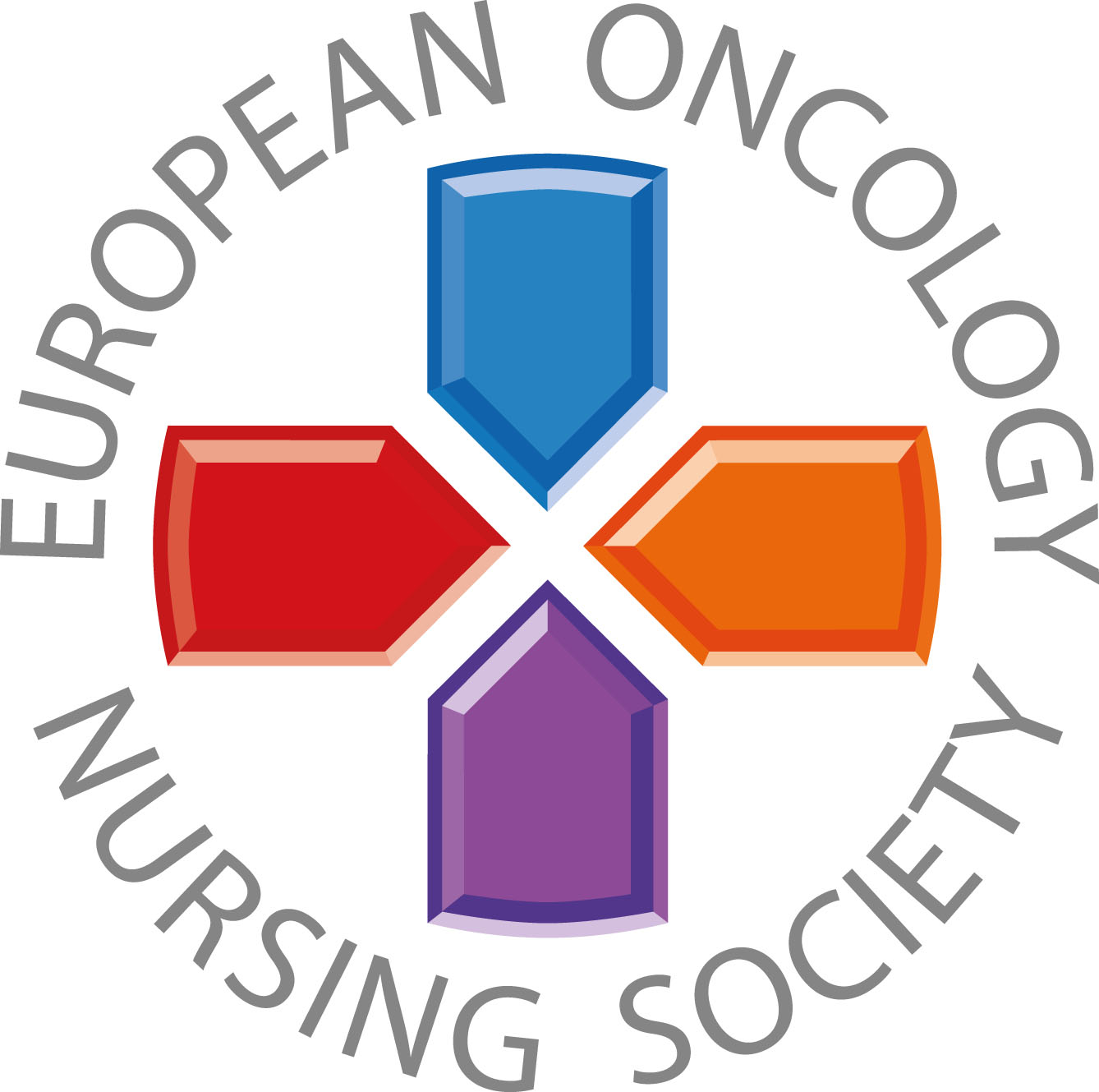 Pušenje je još uvijek jedan od najvećih čimbenika rizika za nastanak karcinoma
#PrEvCan #CANCERCODE
PrEvCan kampanja inicirana je od strane EONS-a te djeluje u suradnji sa ključnim partnerom, ESMO-m.Više informacija možete pronaći na: www.cancernurse.eu/prevcan
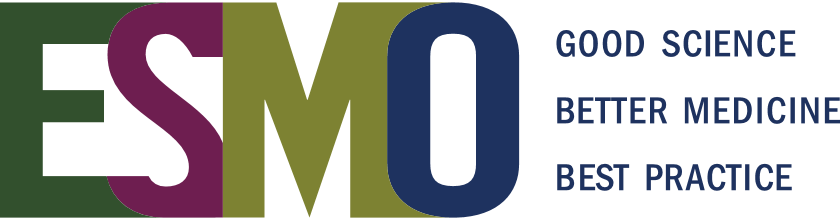 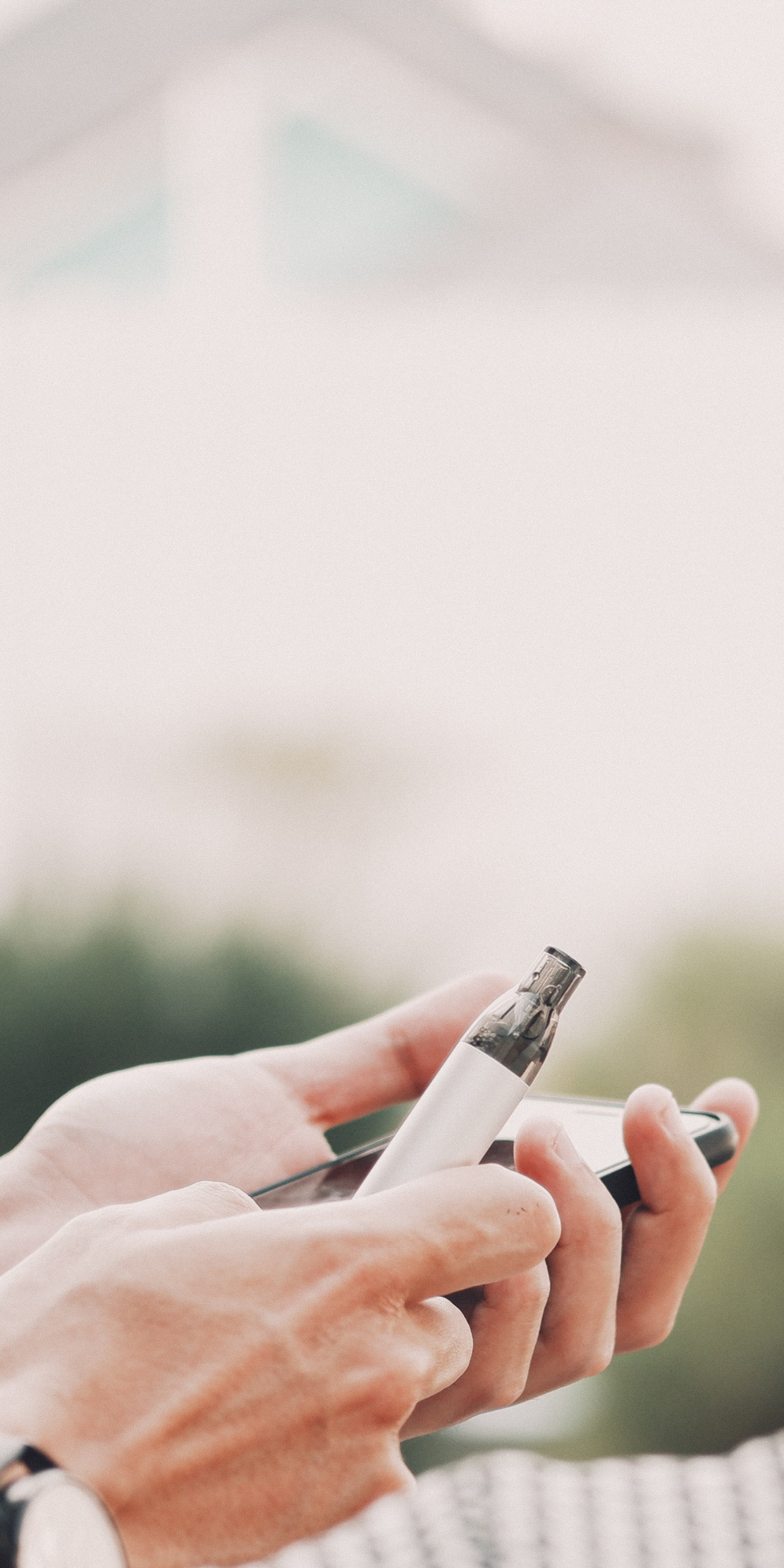 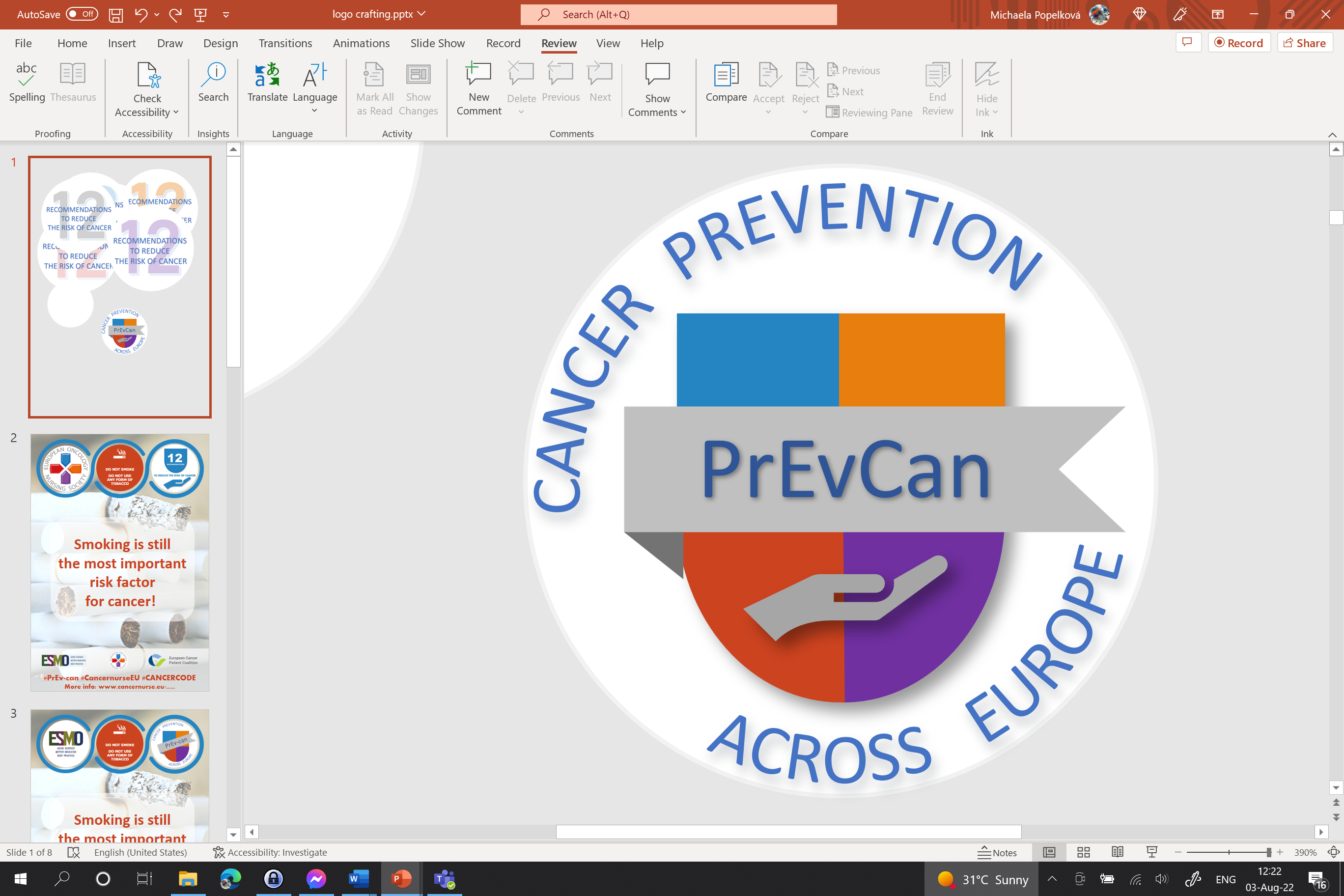 SDFGSG
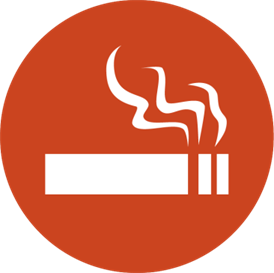 Ovdje umetnite logo vaše organizacije
NEMOJTE PUŠITI
cNE UŽIVAJTEDUHANSKEPROIZVODE
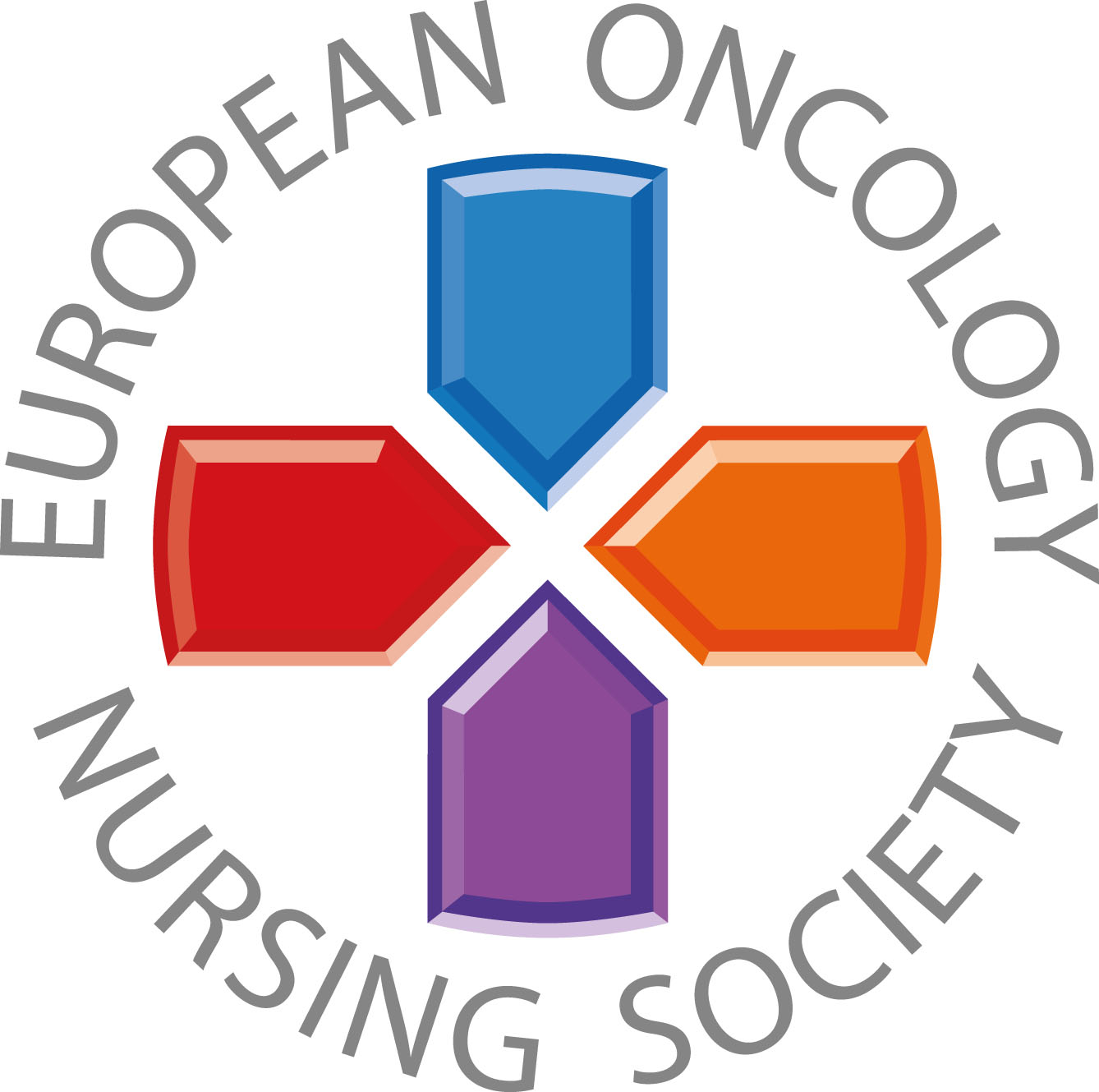 Većina elektronskih cigareta također sadrži nikotin i samim time uzrokuje ovisnost
#PrEvCan #CANCERCODE
PrEvCan kampanja inicirana je od strane EONS-a te djeluje u suradnji sa ključnim partnerom, ESMO-m.Više informacija možete pronaći na: www.cancernurse.eu/prevcan
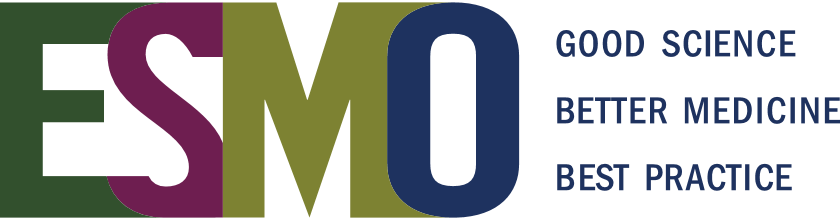 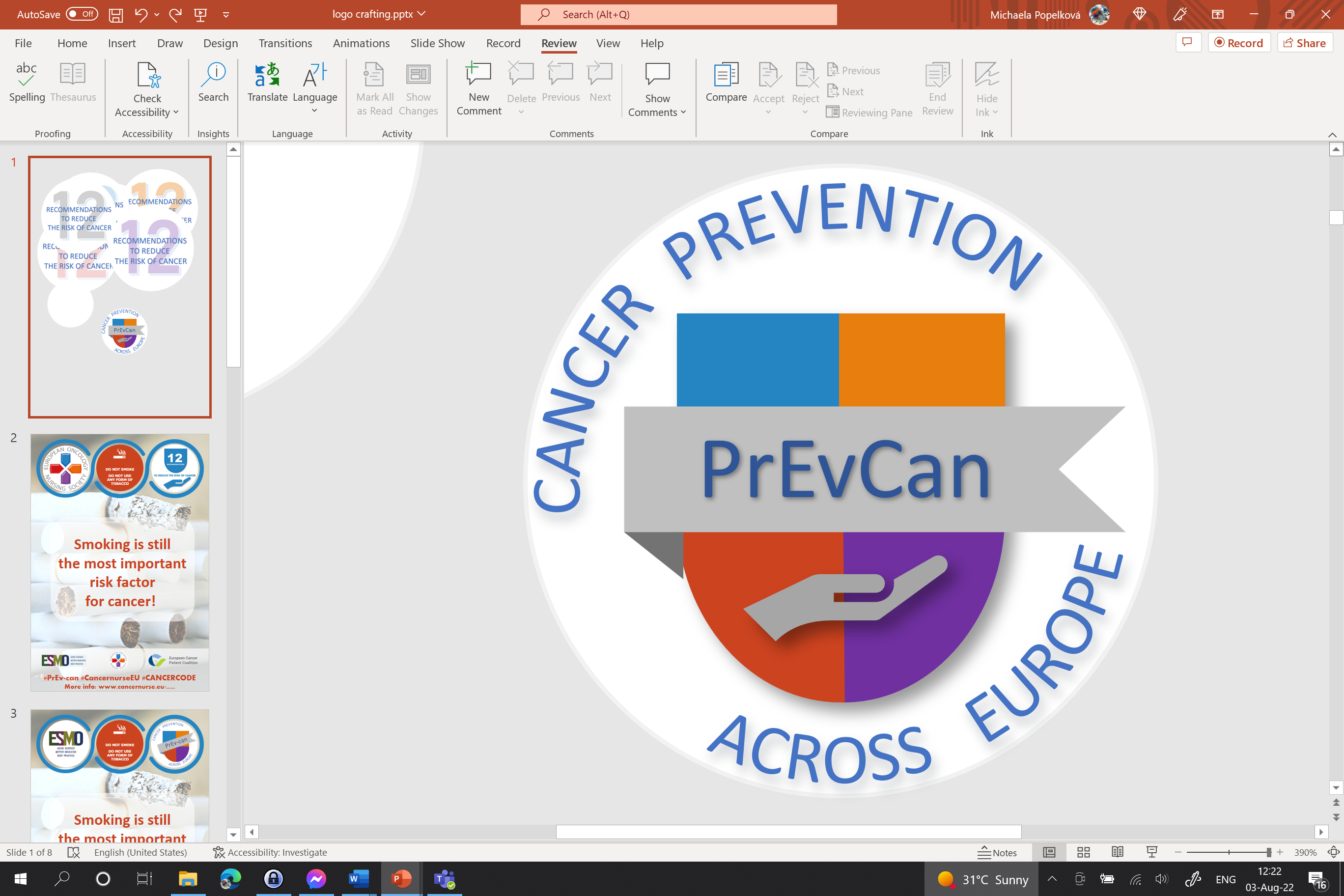 SDFGSG
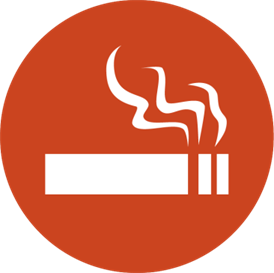 Ovdje umetnite logo vaše organizacije
NEMOJTE PUŠITI
cNE UŽIVAJTEDUHANSKEPROIZVODE
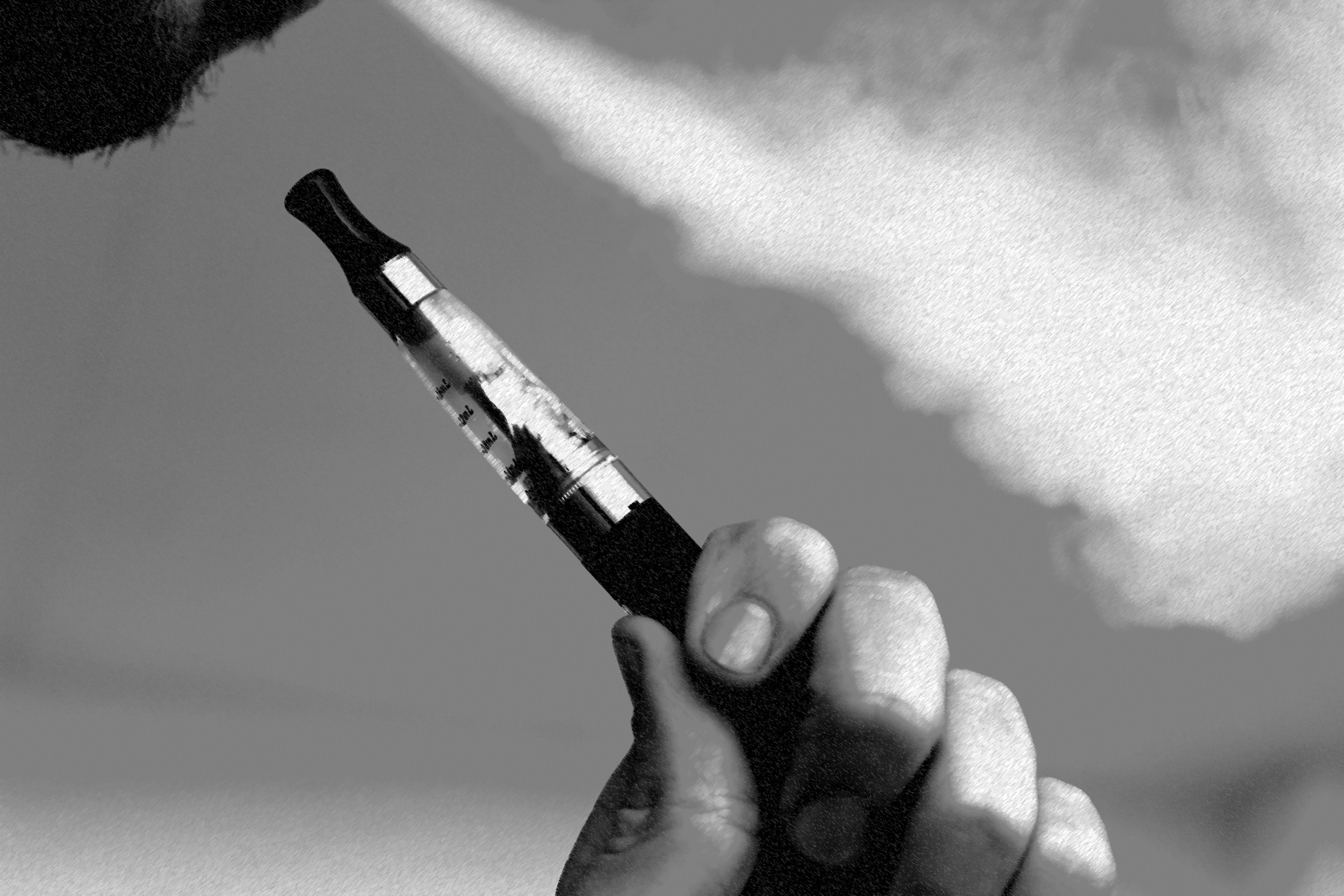 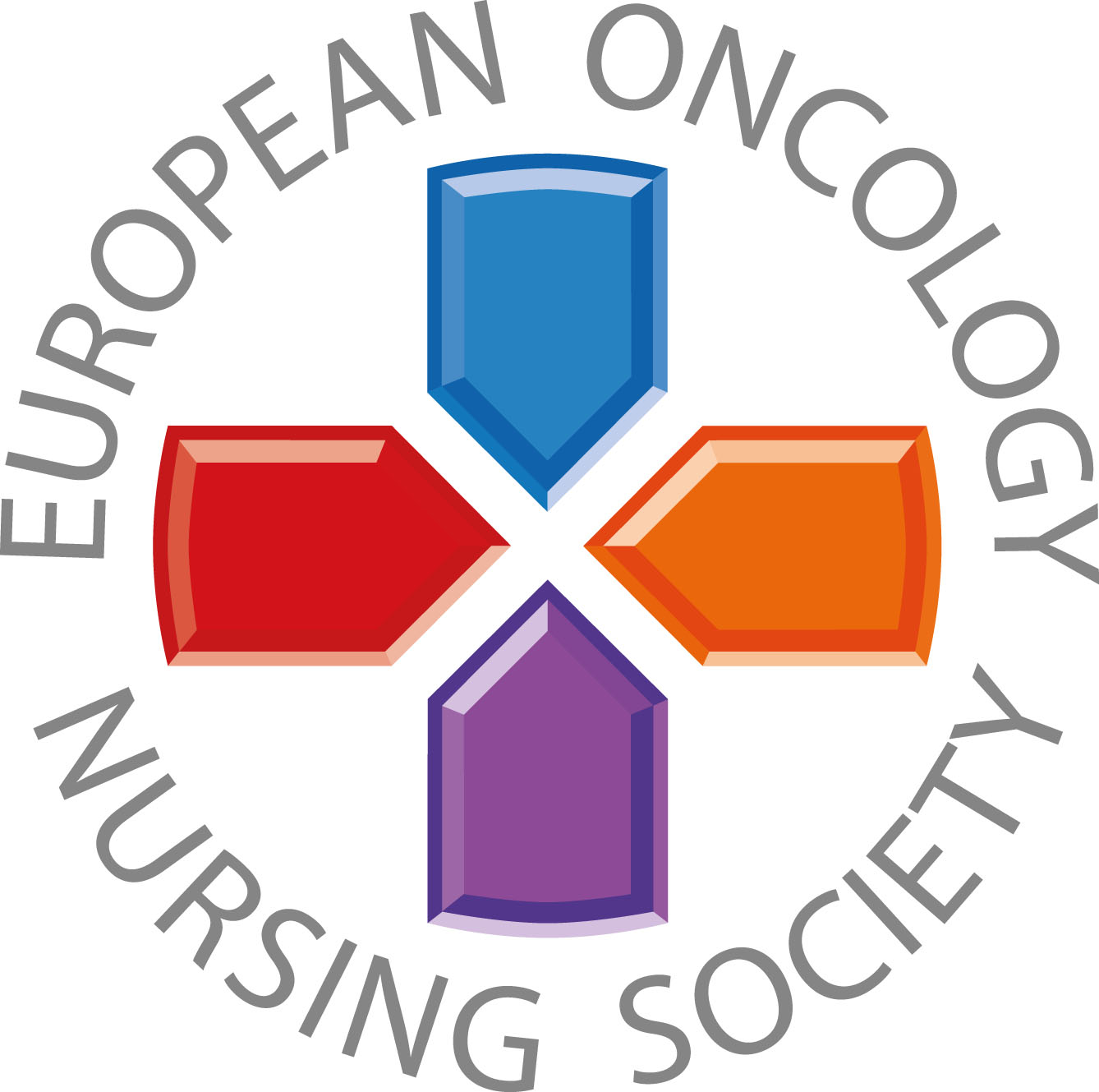 Upotreba e-cigareta vrlo je štetna za djecu, tinejdžere i mlade
#PrEvCan #CANCERCODE
PrEvCan kampanja inicirana je od strane EONS-a te djeluje u suradnji sa ključnim partnerom, ESMO-m.Više informacija možete pronaći na: www.cancernurse.eu/prevcan
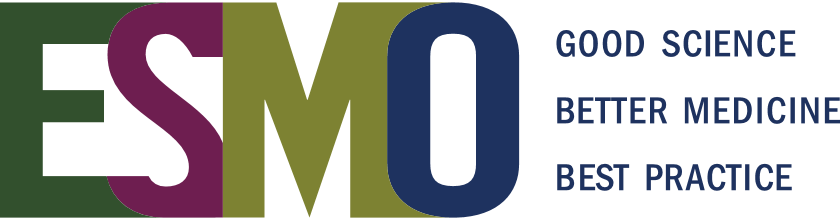 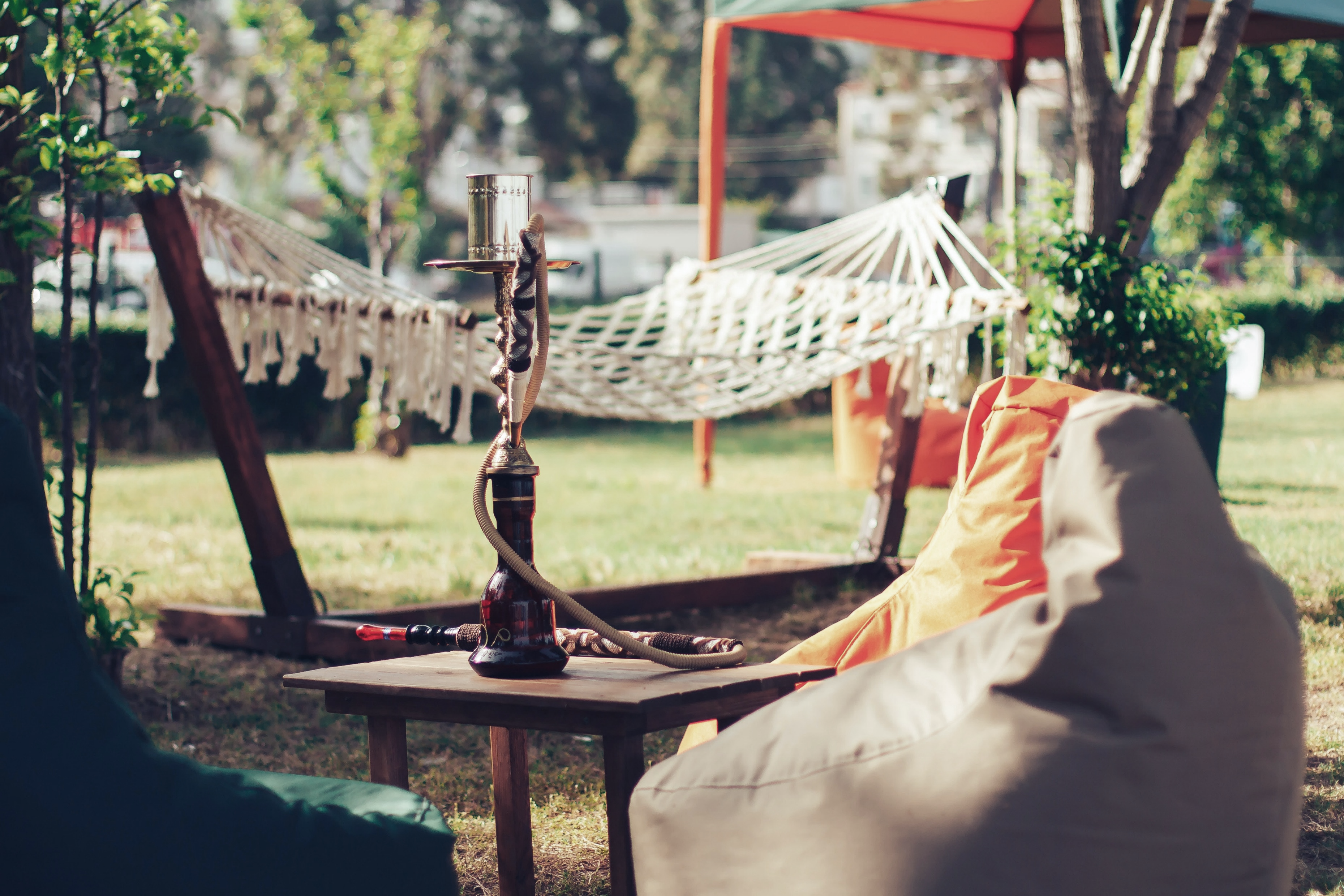 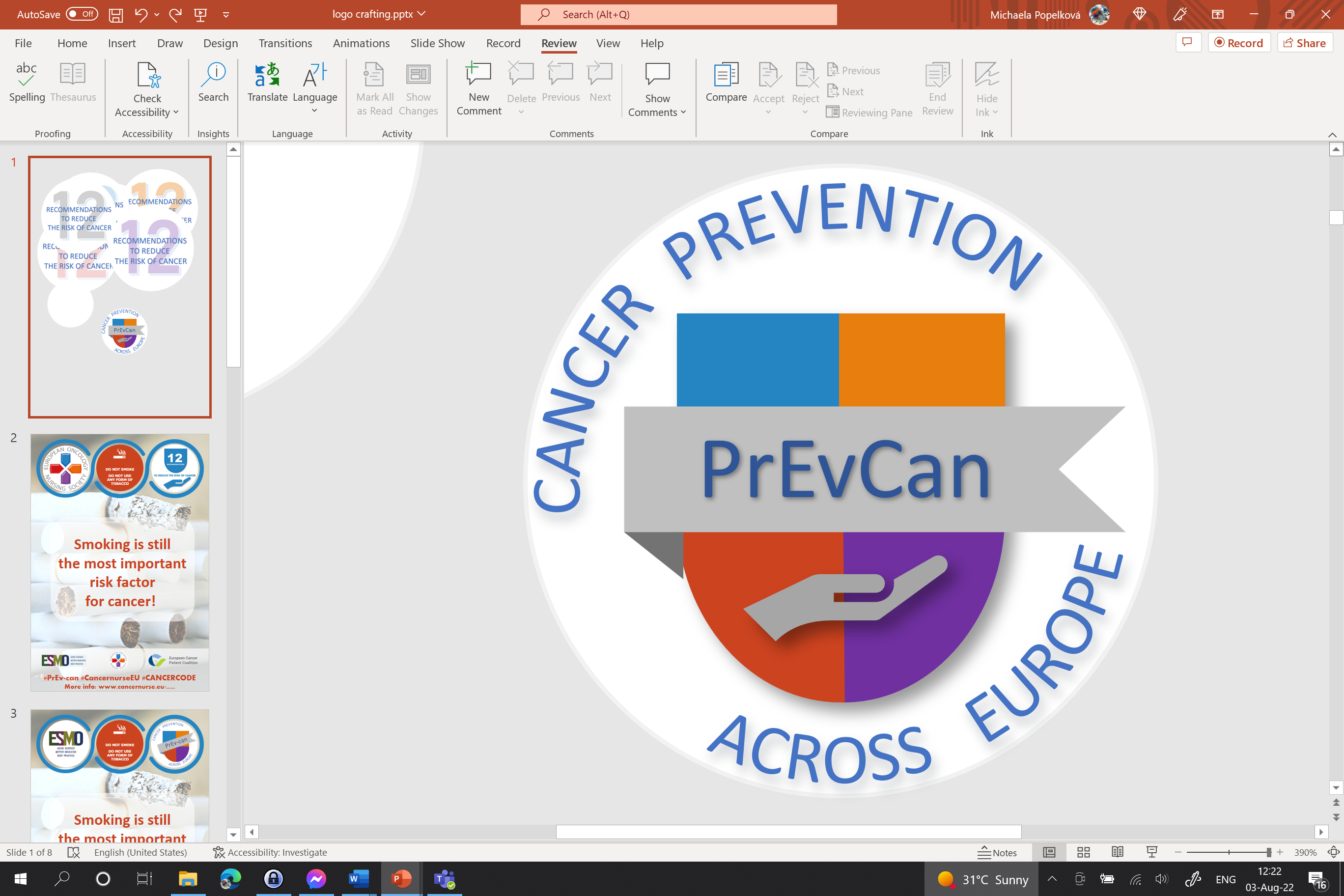 SDFGSG
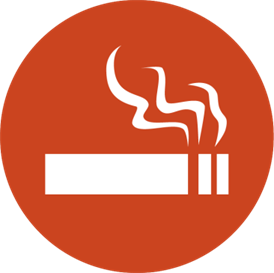 Ovdje umetnite logo vaše organizacije
NEMOJTE PUŠITI
cNE UŽIVAJTEDUHANSKEPROIZVODE
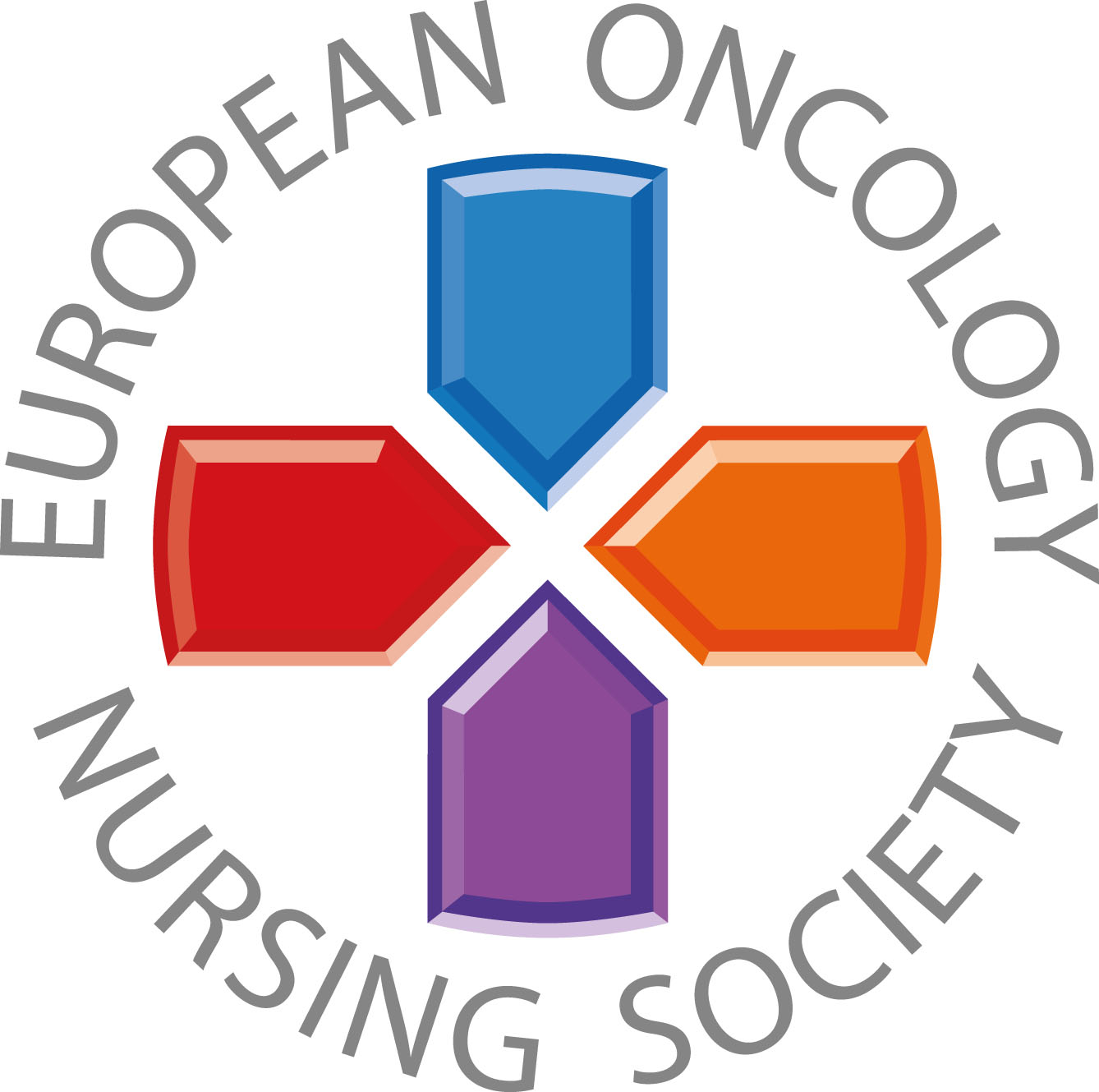 Upotreba lule povezana je sa karcinomom pluća i bolestima respiratornog sustava
#PrEvCan #CANCERCODE
PrEvCan kampanja inicirana je od strane EONS-a te djeluje u suradnji sa ključnim partnerom, ESMO-m.Više informacija možete pronaći na: www.cancernurse.eu/prevcan
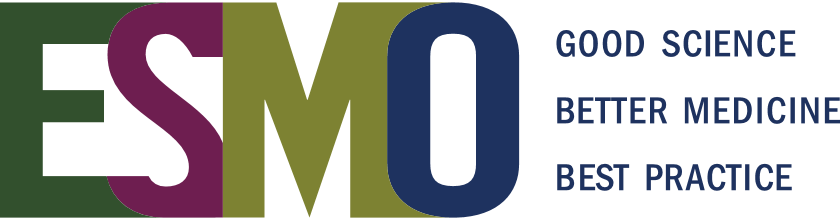 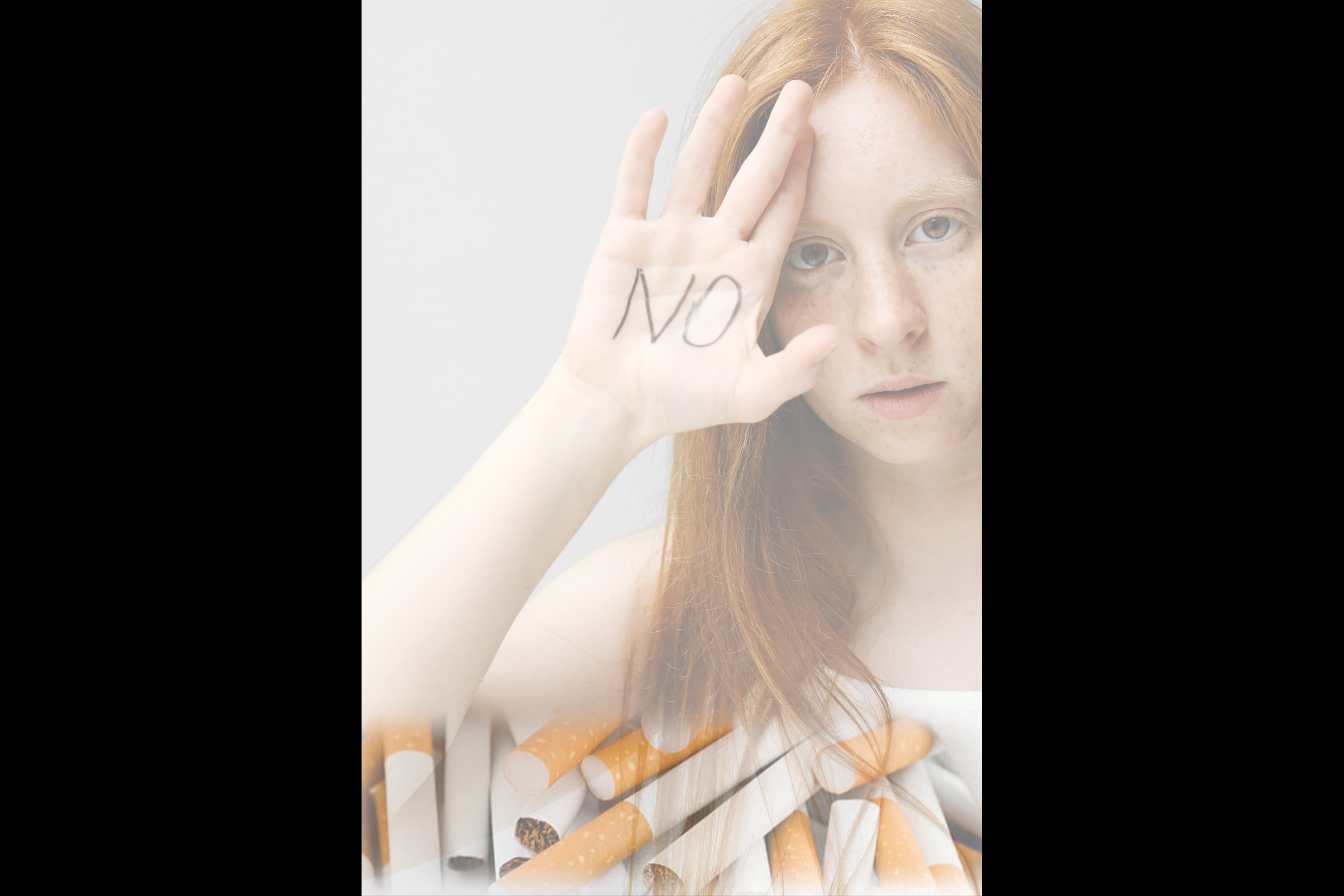 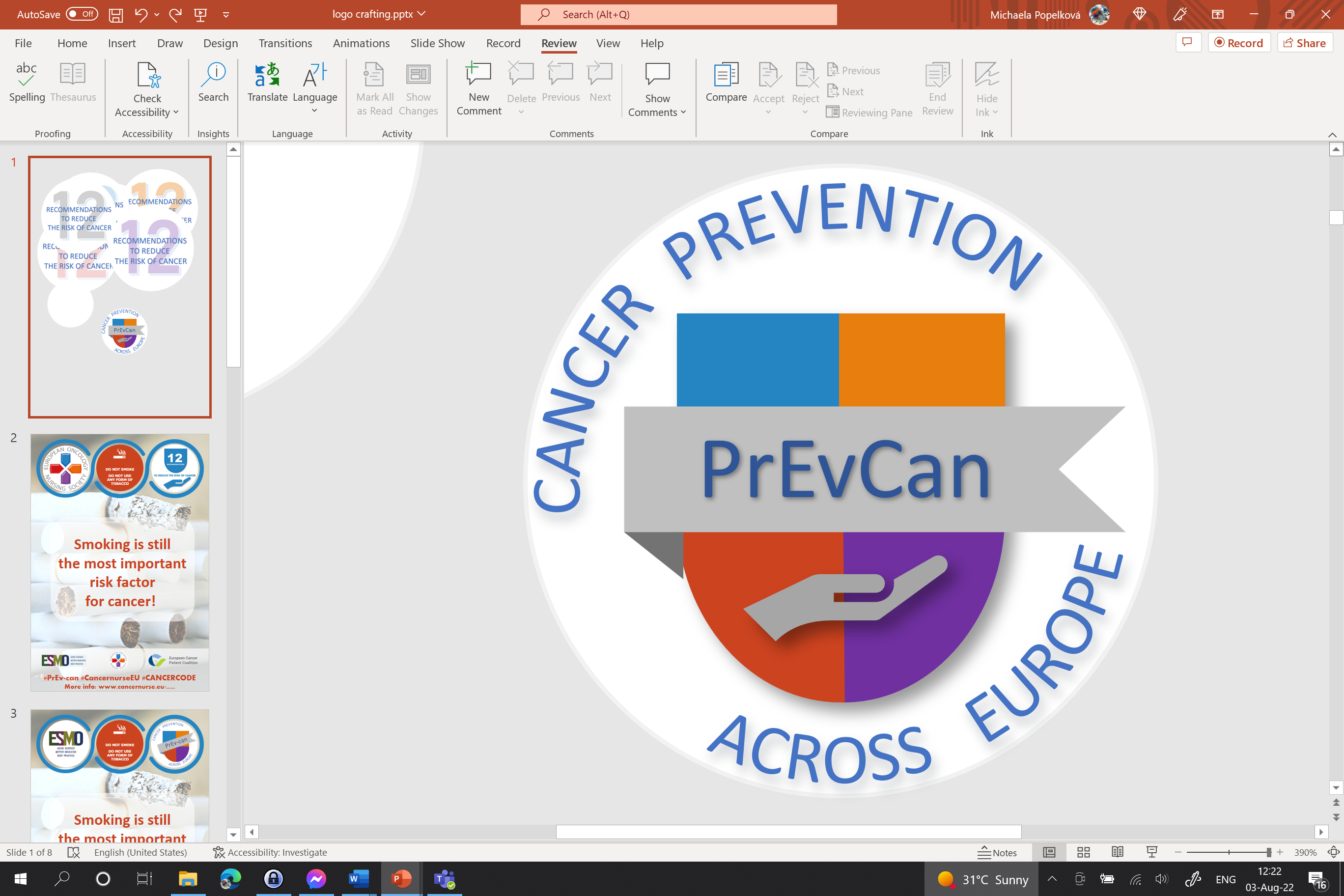 SDFGSG
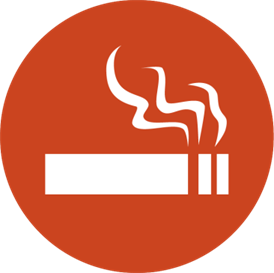 Ovdje umetnite logo vaše organizacije
NEMOJTE PUŠITI
cNE UŽIVAJTEDUHANSKEPROIZVODE
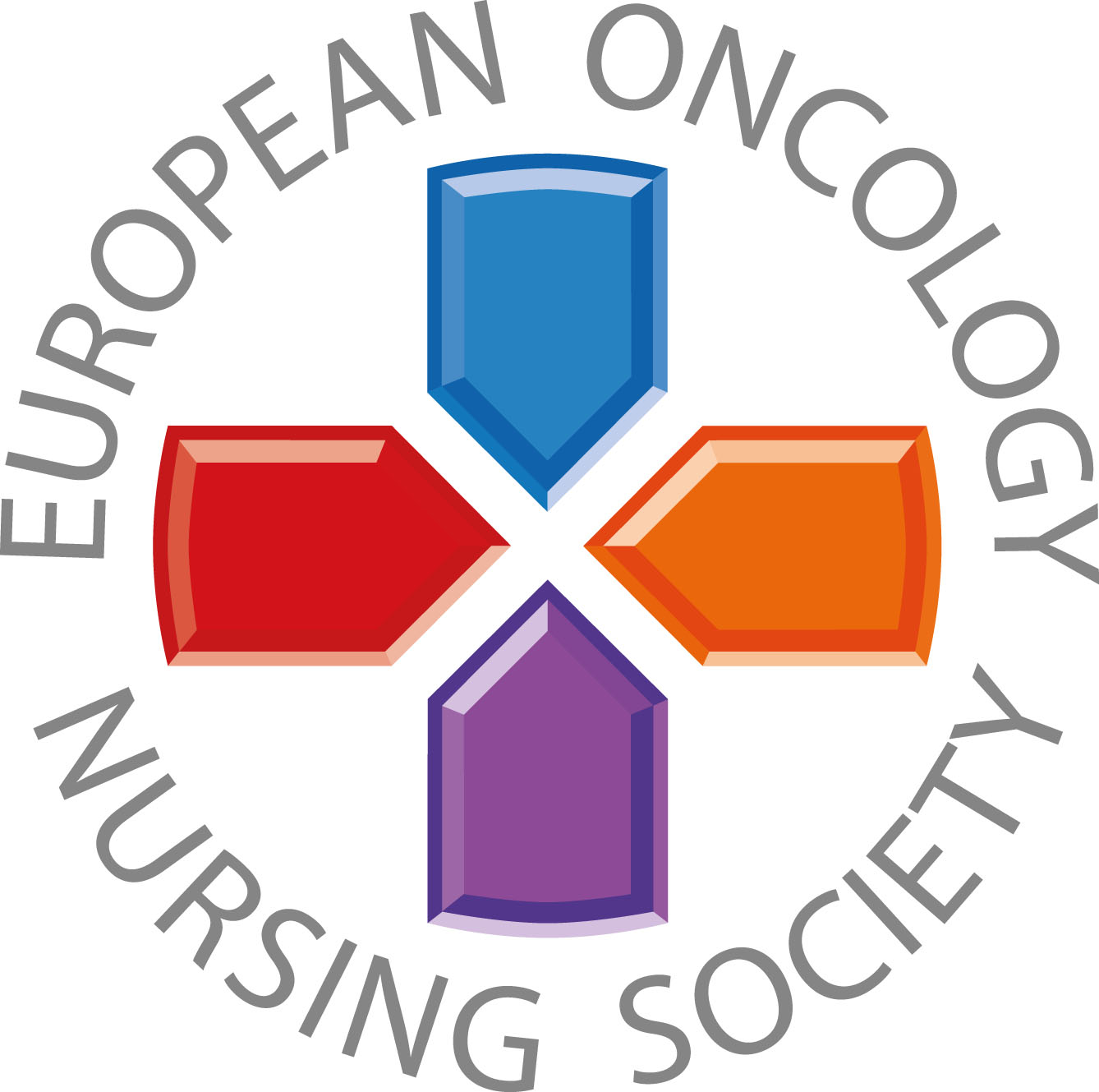 Ne konzumiraj duhanske proizvode, učini uslugu sebi i ljudima oko sebe
#PrEvCan #CANCERCODE
PrEvCan kampanja inicirana je od strane EONS-a te djeluje u suradnji sa ključnim partnerom, ESMO-m.Više informacija možete pronaći na: www.cancernurse.eu/prevcan
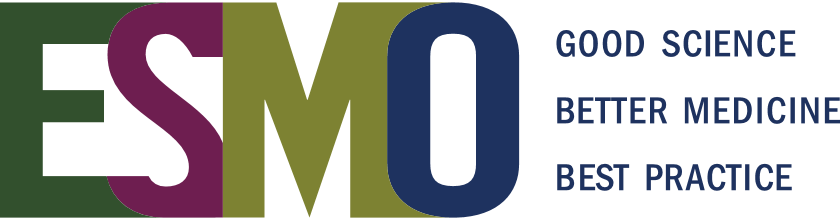 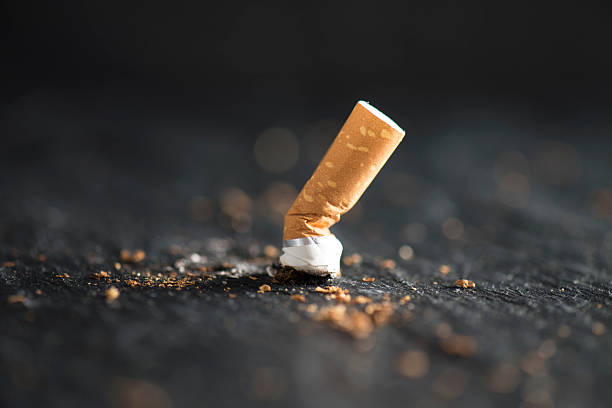 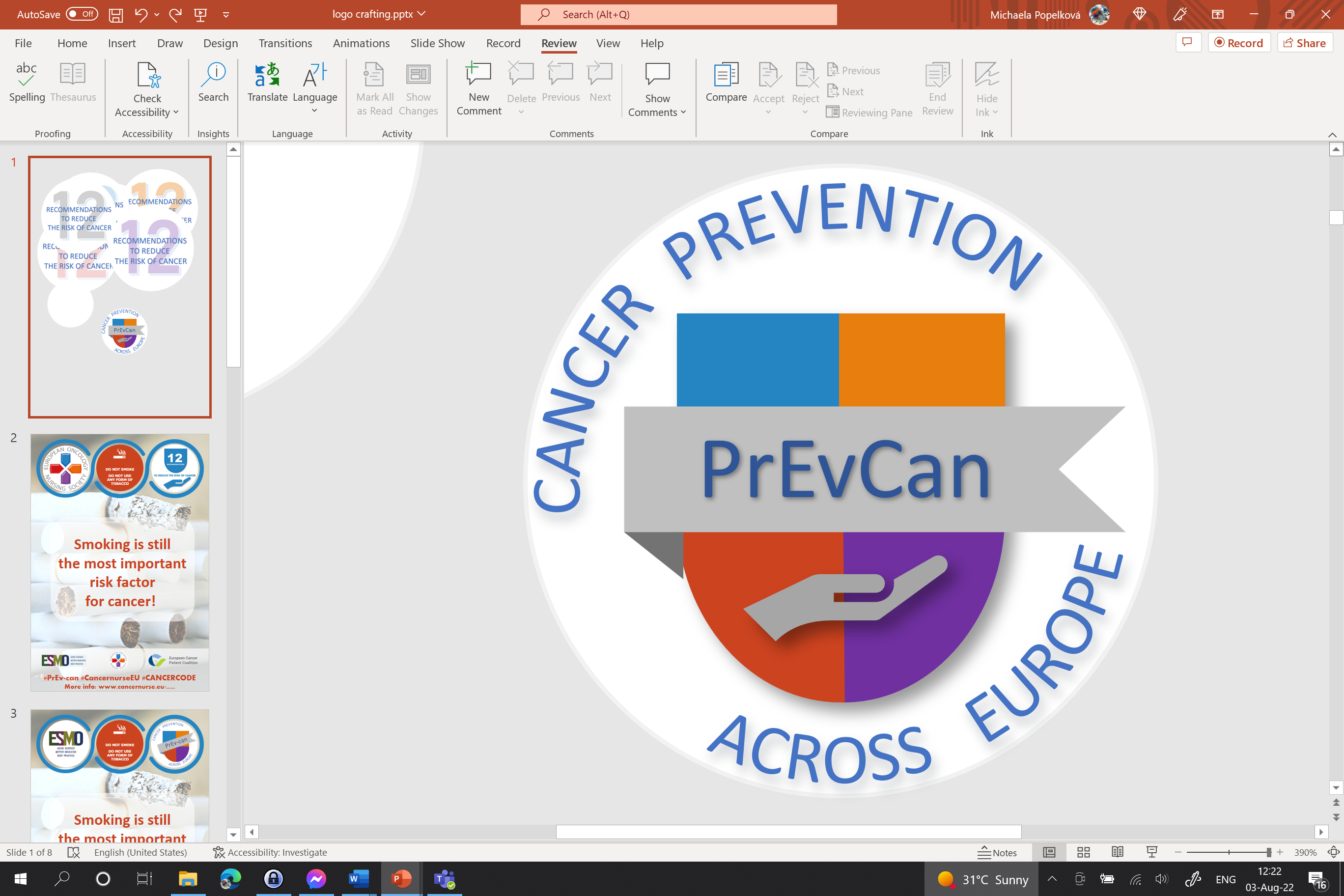 SDFGSG
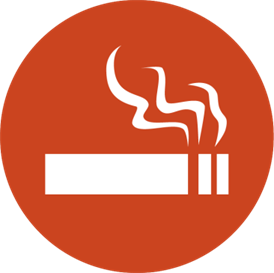 Ovdje umetnite logo vaše organizacije
NEMOJTE PUŠITI
cNE UŽIVAJTEDUHANSKEPROIZVODE
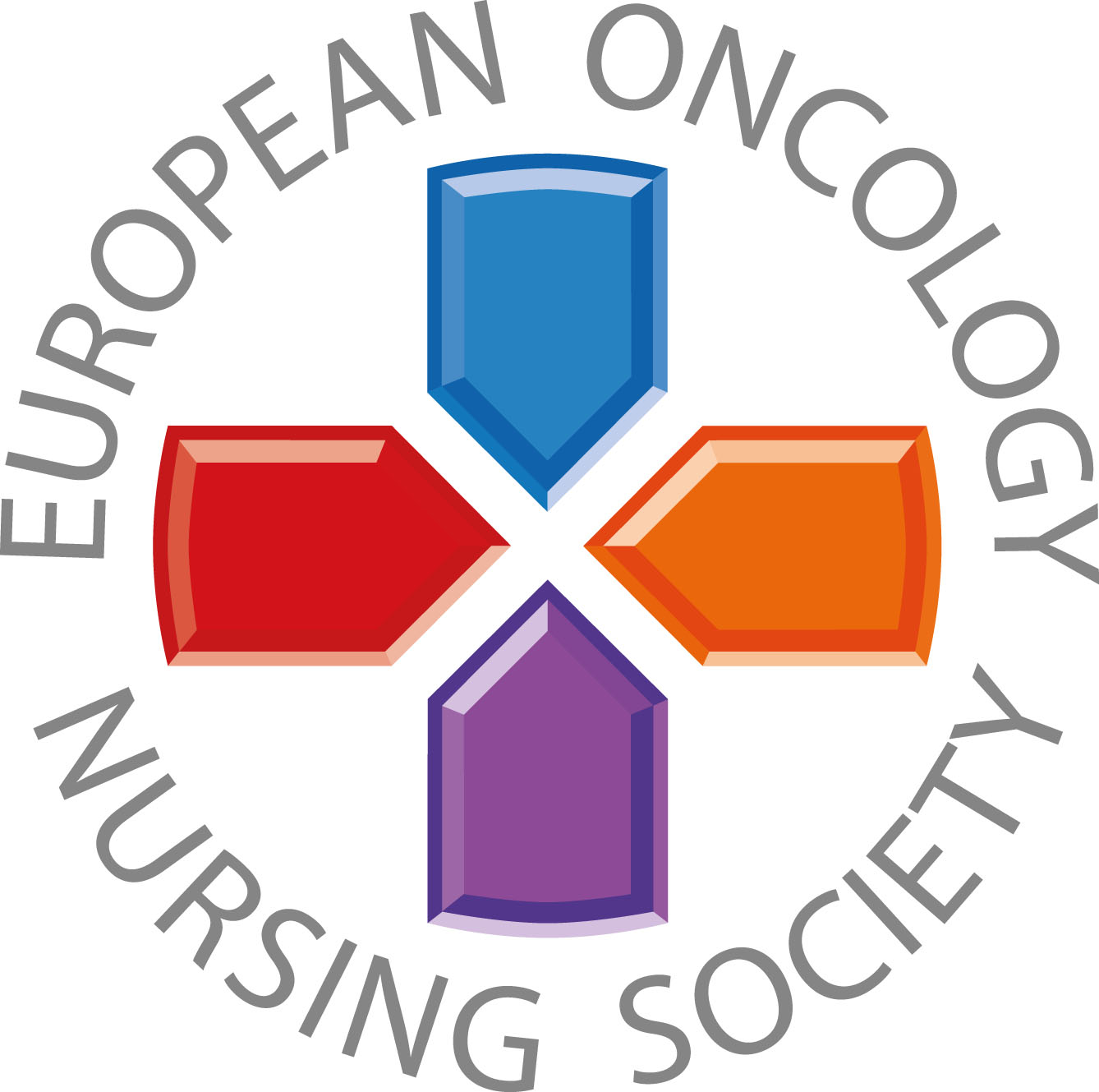 Nikada nije prekasno za prestanak pušenja
#PrEvCan #CANCERCODE
PrEvCan kampanja inicirana je od strane EONS-a te djeluje u suradnji sa ključnim partnerom, ESMO-m.Više informacija možete pronaći na: www.cancernurse.eu/prevcan
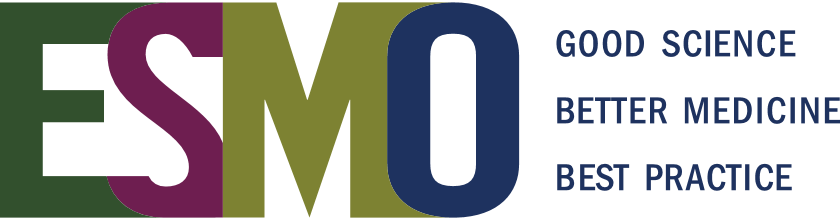 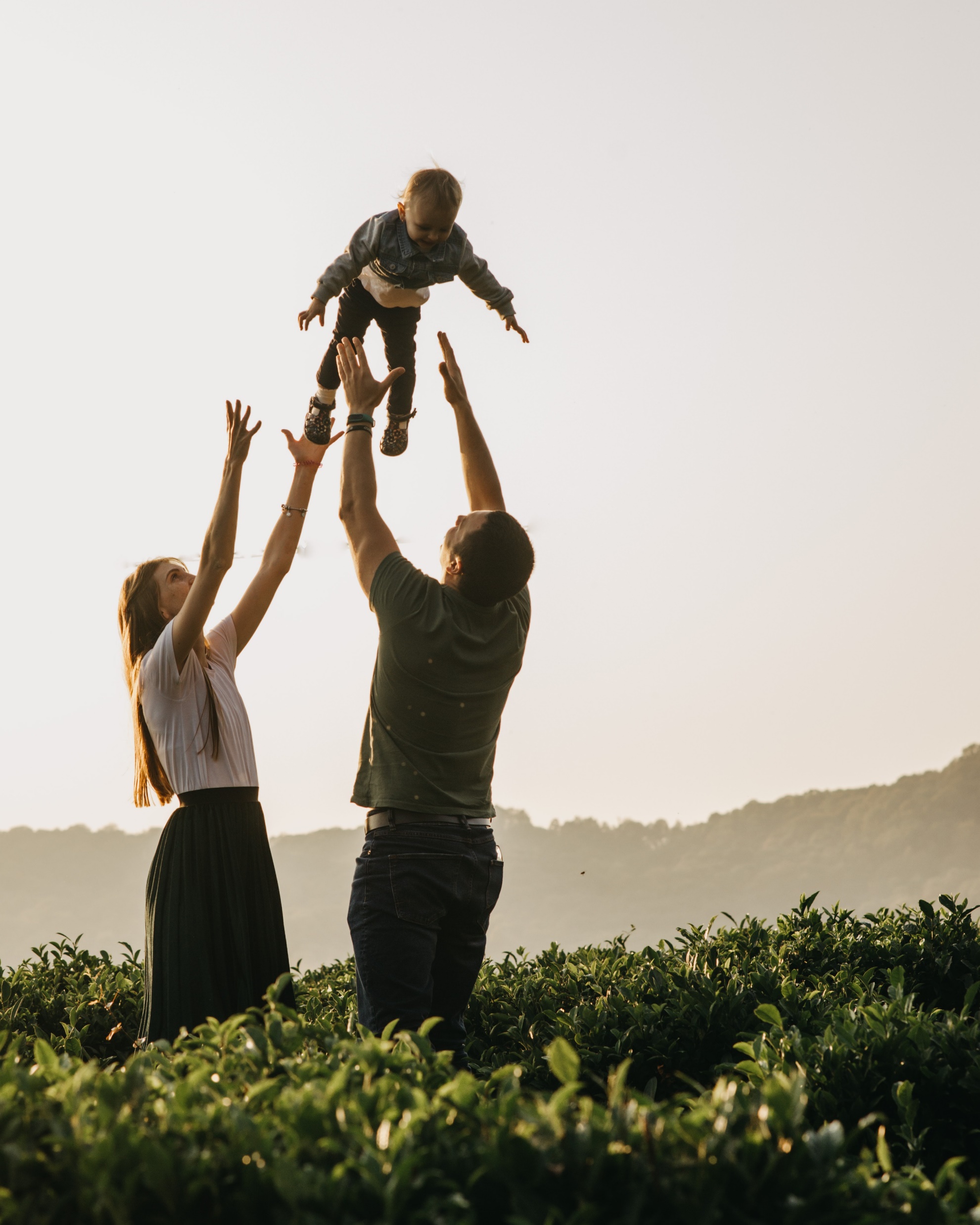 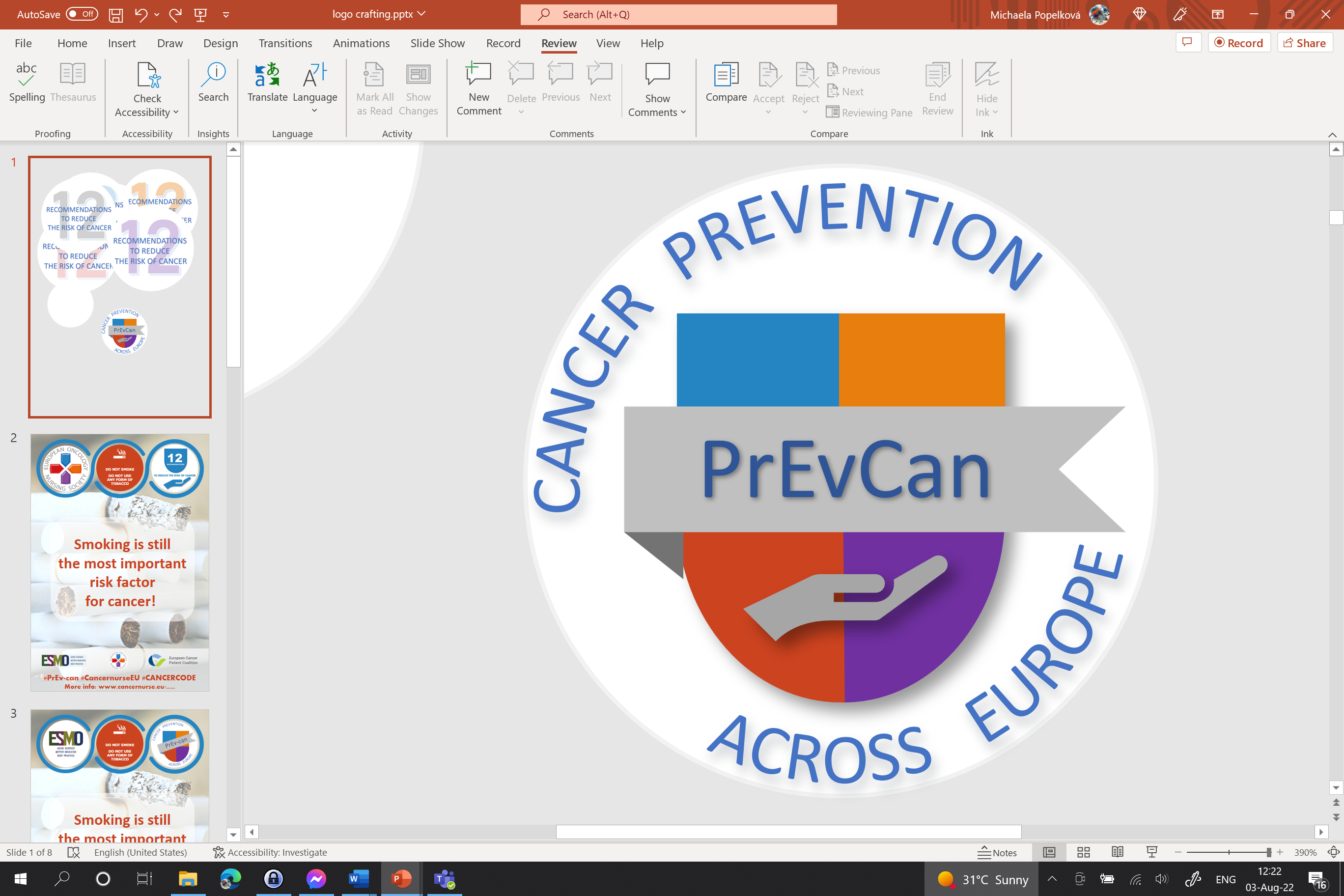 SDFGSG
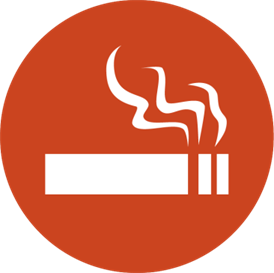 Ovdje umetnite logo vaše organizacije
NEMOJTE PUŠITI
cNE UŽIVAJTEDUHANSKEPROIZVODE
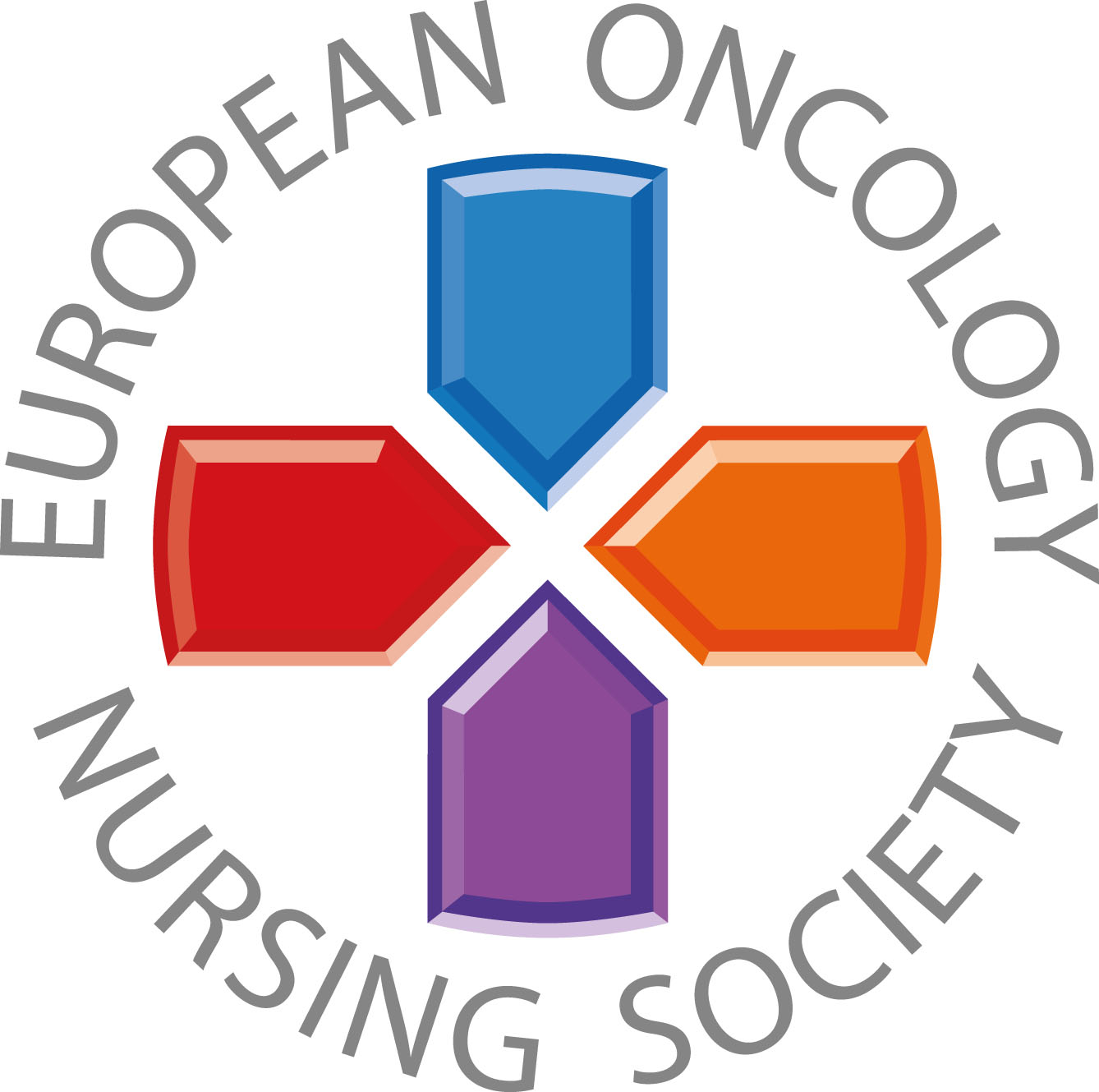 Prestanak pušenja poboljšat će vaše zdravlje i zdravlje vaše obitelji
#PrEvCan #CANCERCODE
PrEvCan kampanja inicirana je od strane EONS-a te djeluje u suradnji sa ključnim partnerom, ESMO-m.Više informacija možete pronaći na: www.cancernurse.eu/prevcan
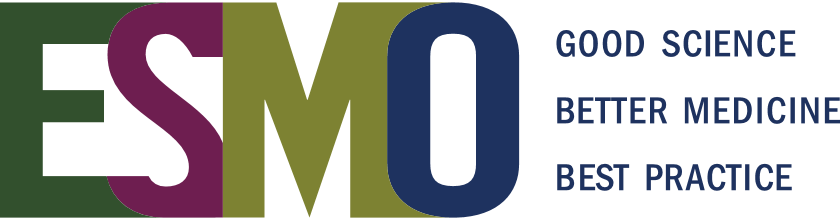 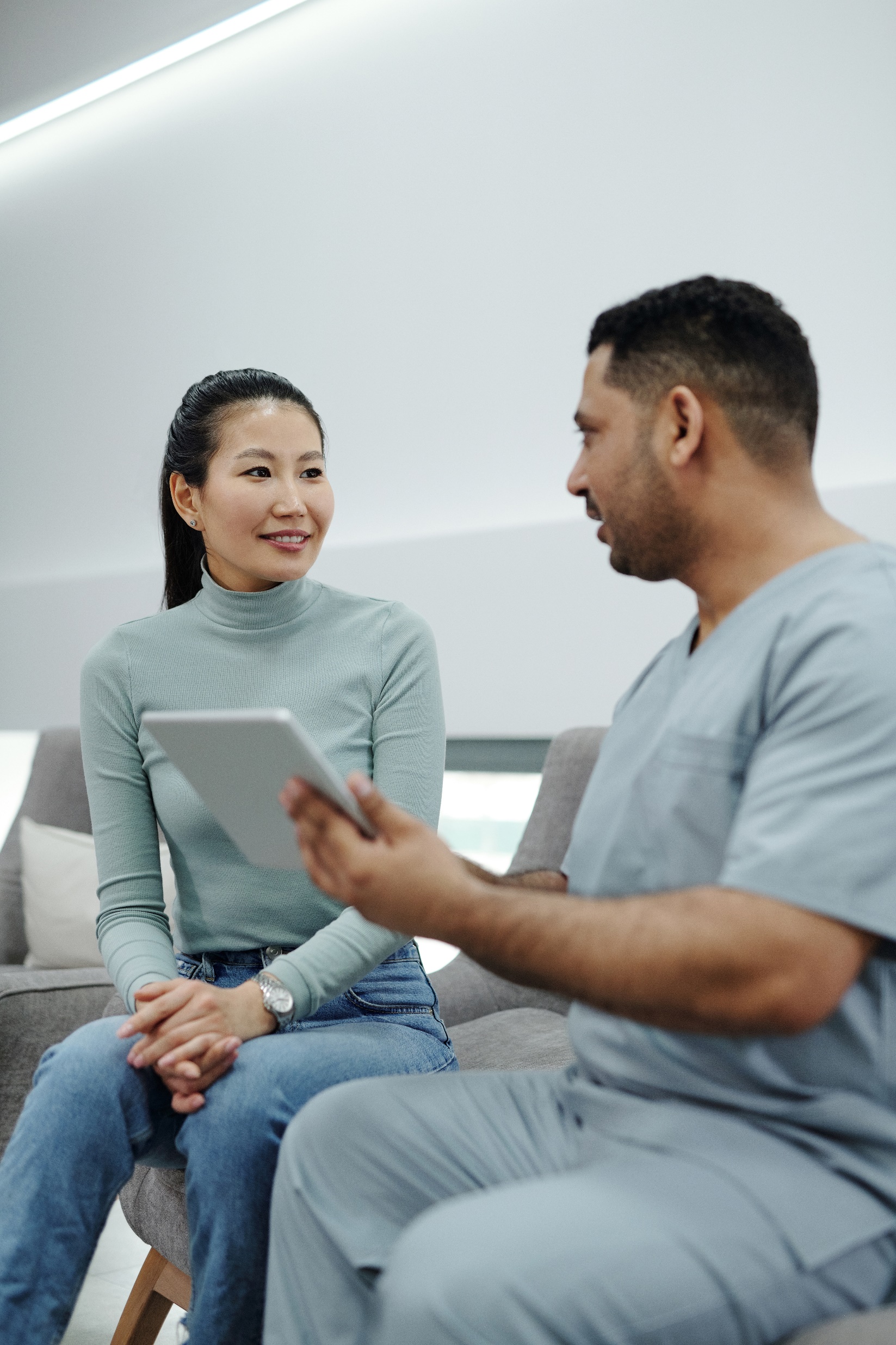 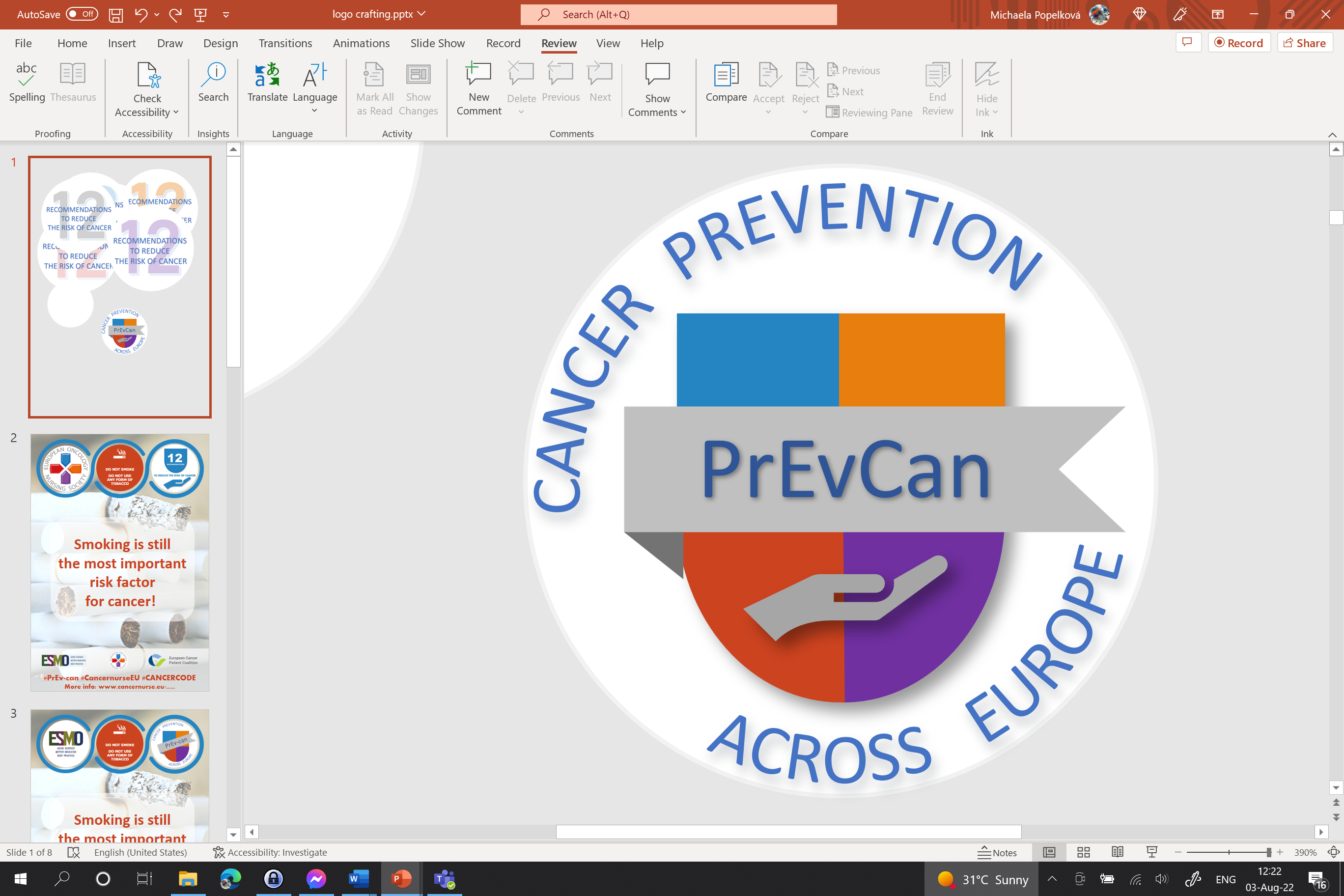 SDFGSG
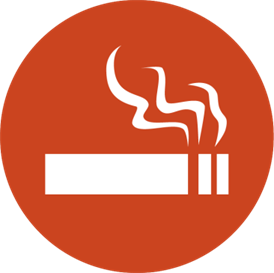 Ovdje umetnite logo vaše organizacije
NEMOJTE PUŠITI
cNE UŽIVAJTEDUHANSKEPROIZVODE
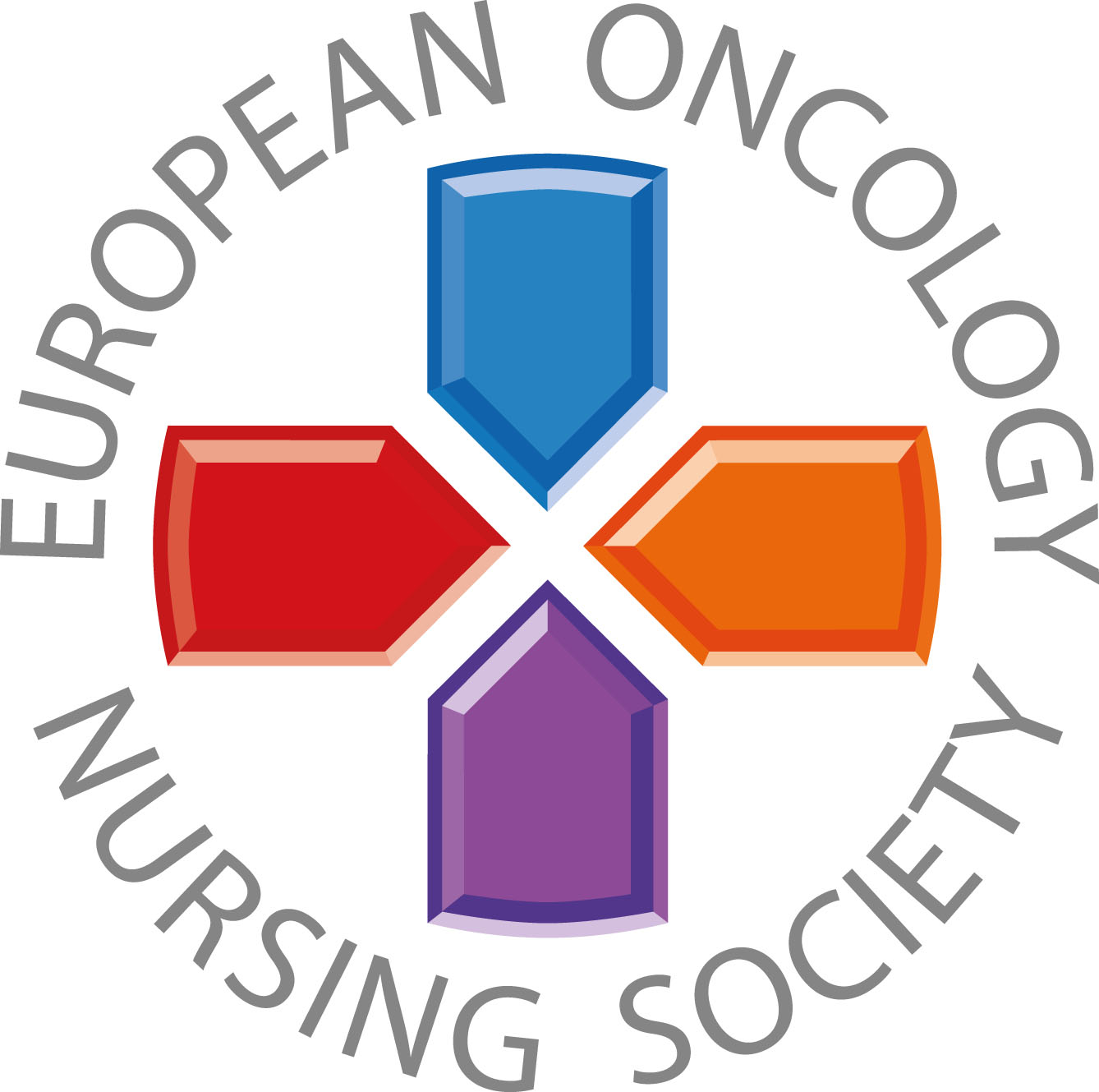 Zatražite pomoć medicinskih sestara ili ostalih zdravstvenih djelatnika
#PrEvCan #CANCERCODE
PrEvCan kampanja inicirana je od strane EONS-a te djeluje u suradnji sa ključnim partnerom, ESMO-m.Više informacija možete pronaći na: www.cancernurse.eu/prevcan
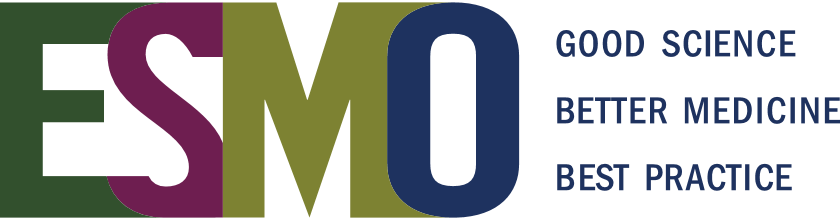 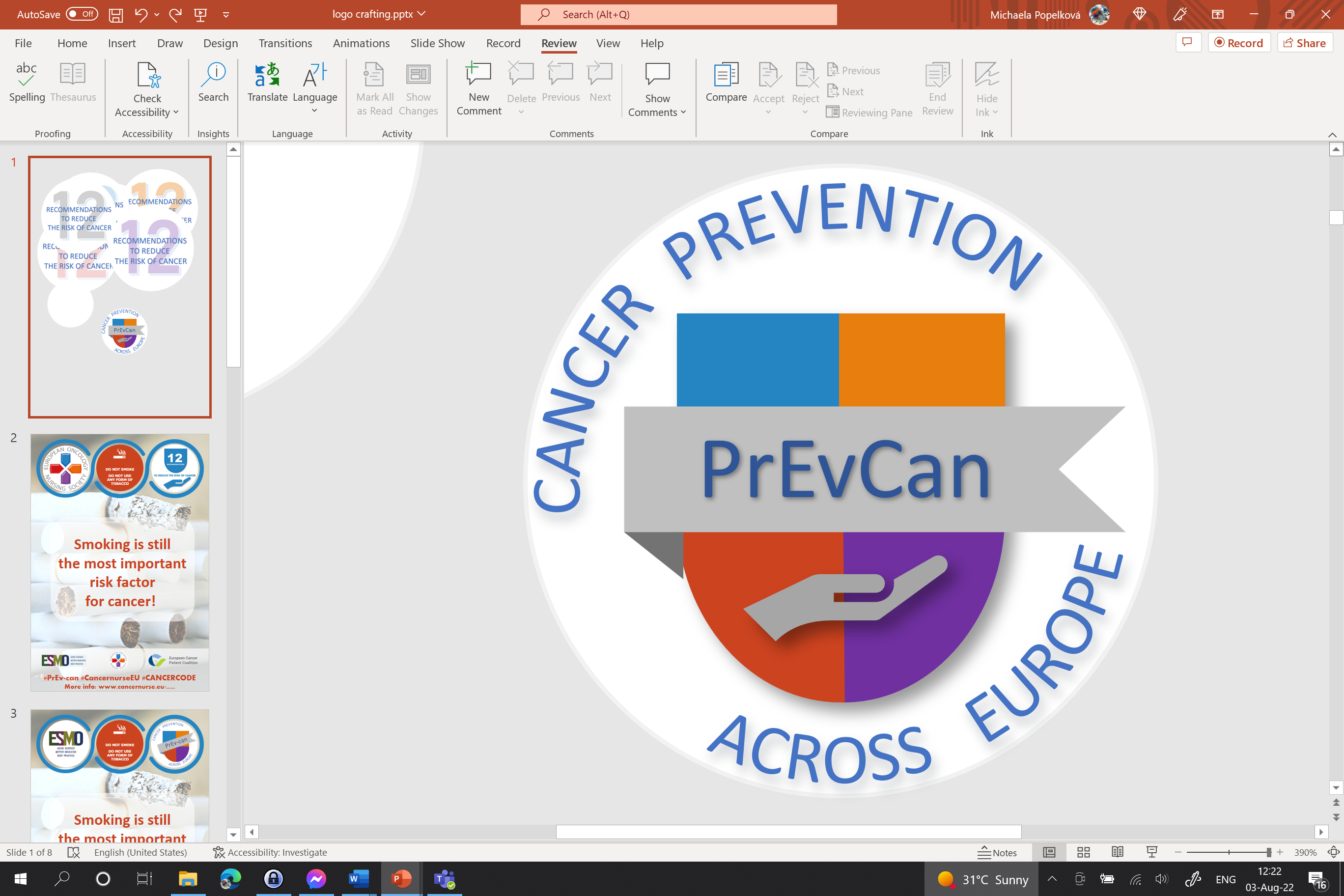 SDFGSG
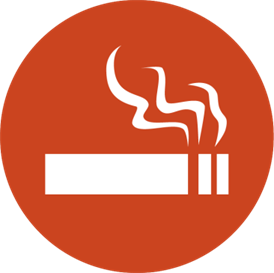 NEMOJTE PUŠITI
cNE UŽIVAJTEDUHANSKEPROIZVODE
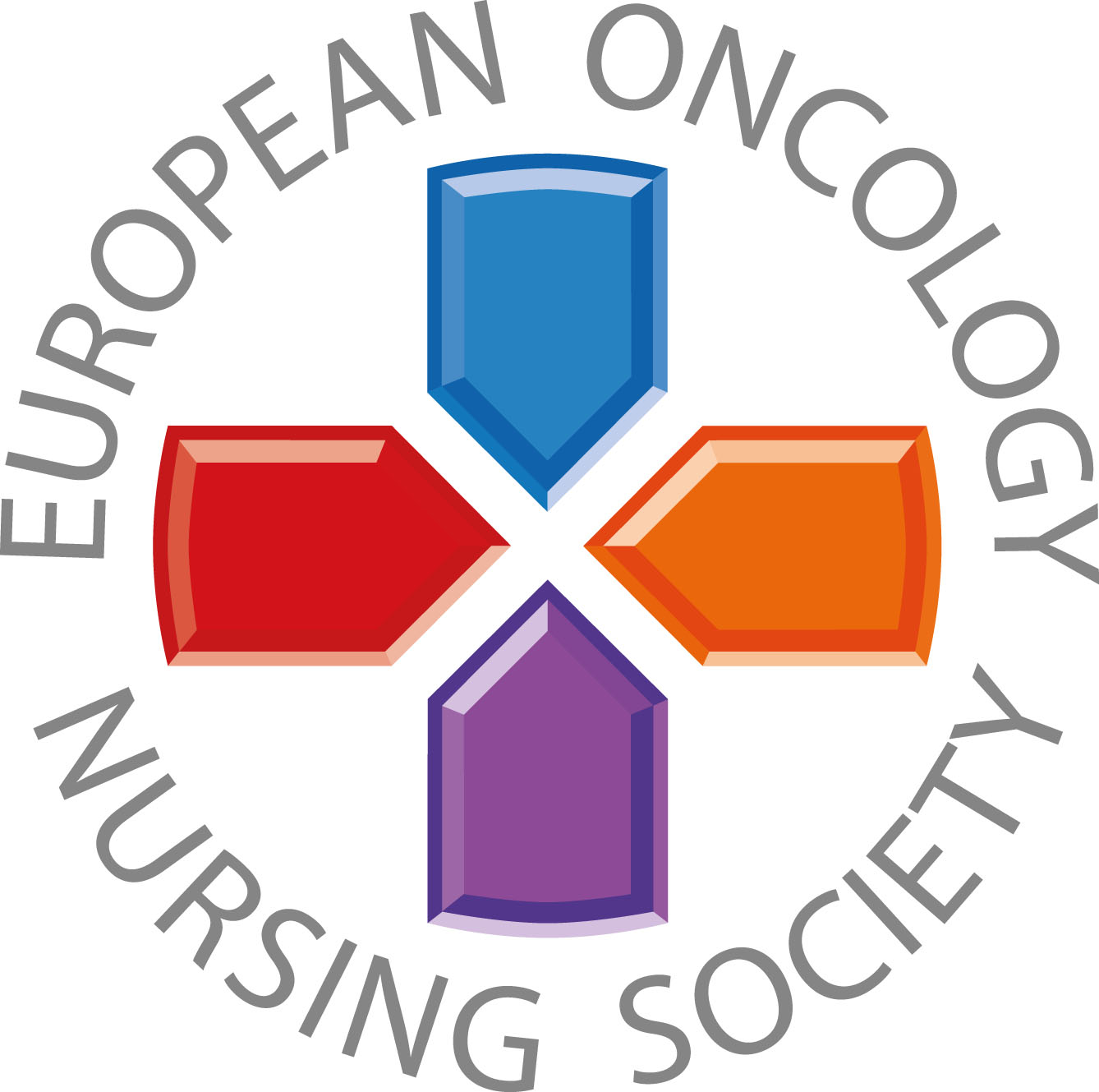 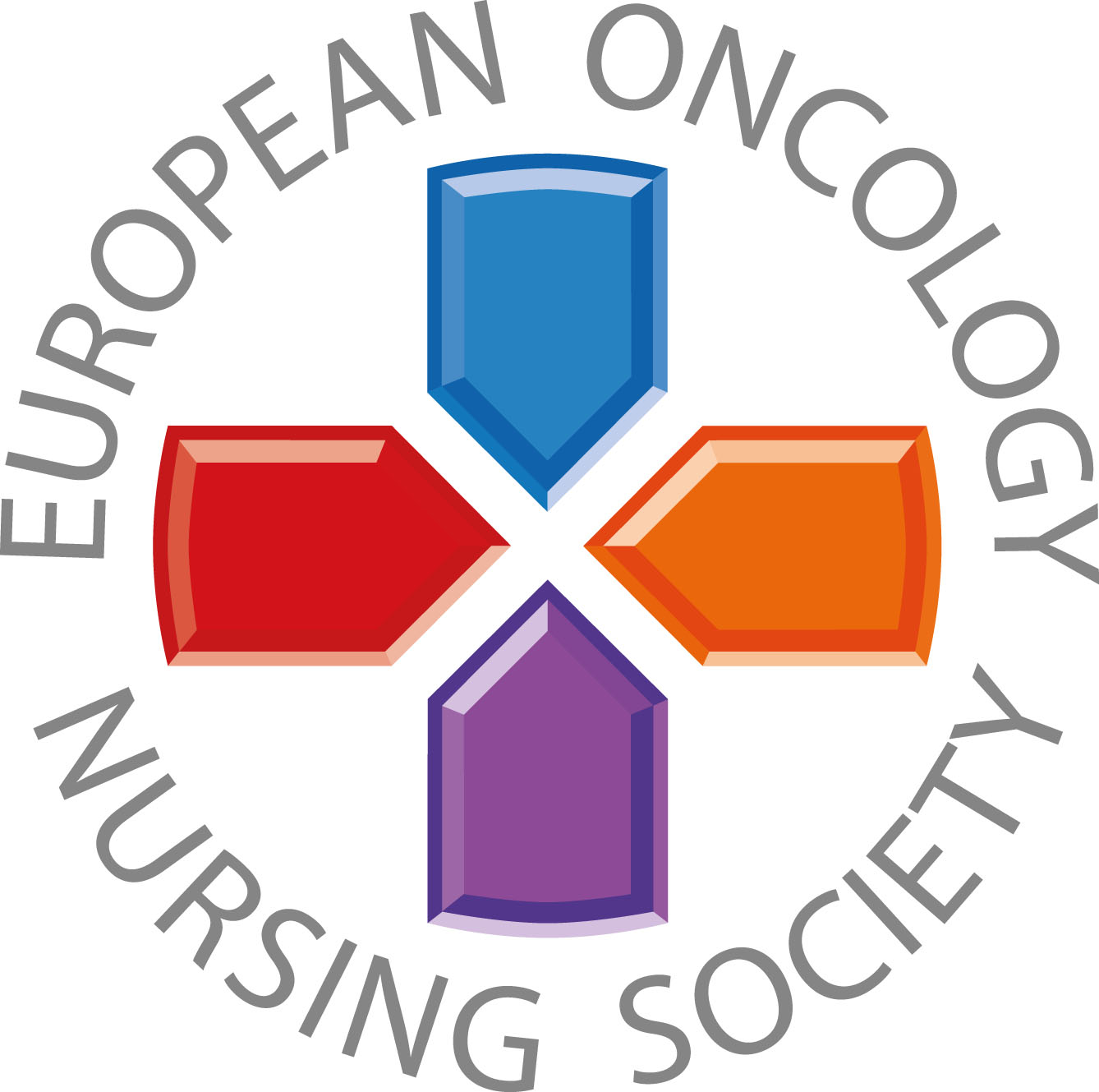 Poruke za zdravstvene stručnjake
#PrEvCan #CANCERCODE
PrEvCan kampanja inicirana je od strane EONS-a te djeluje u suradnji sa ključnim partnerom, ESMO-m.Više informacija možete pronaći na: www.cancernurse.eu/prevcan
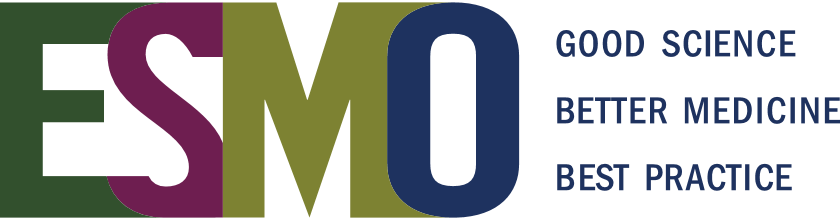 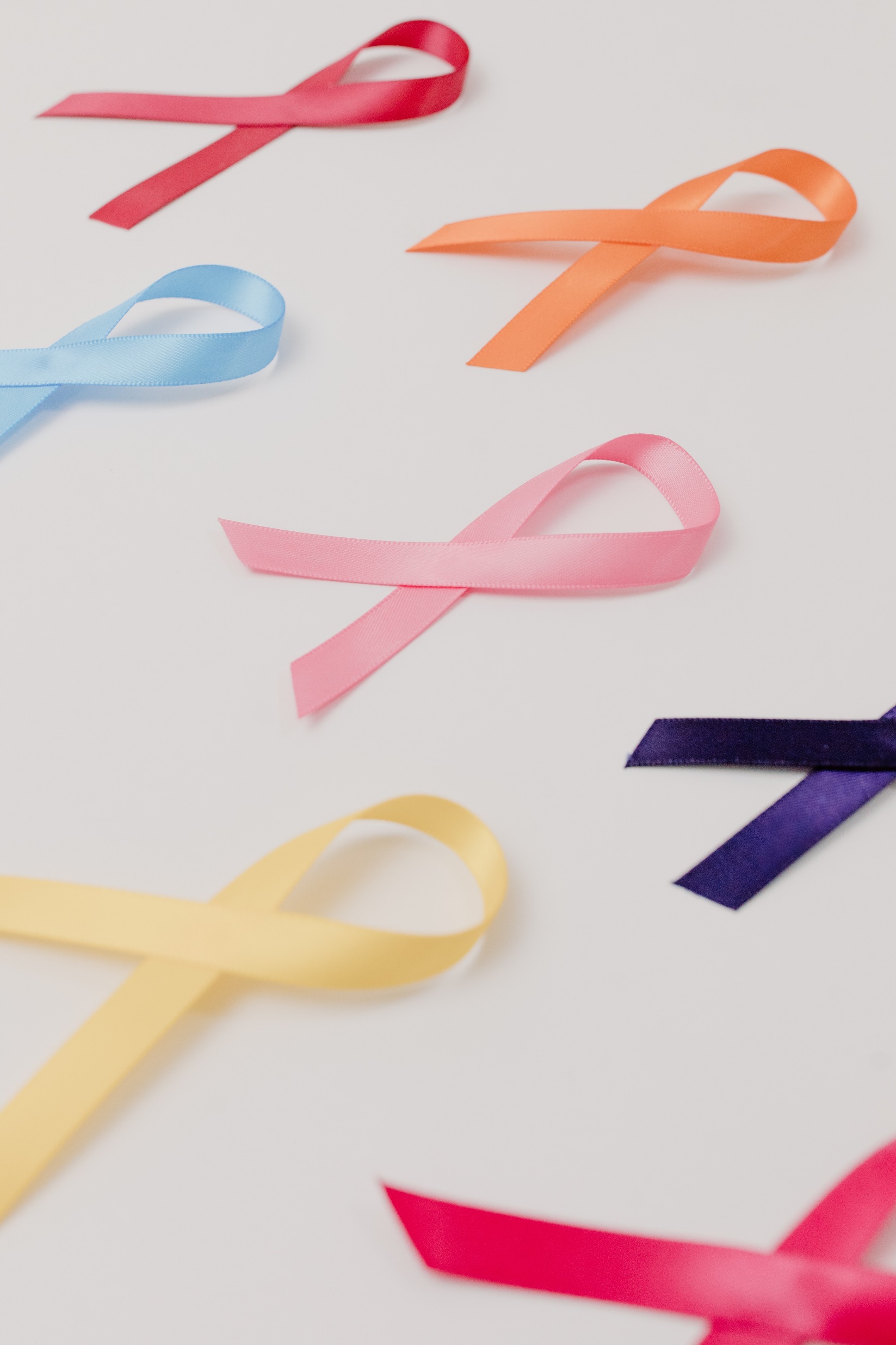 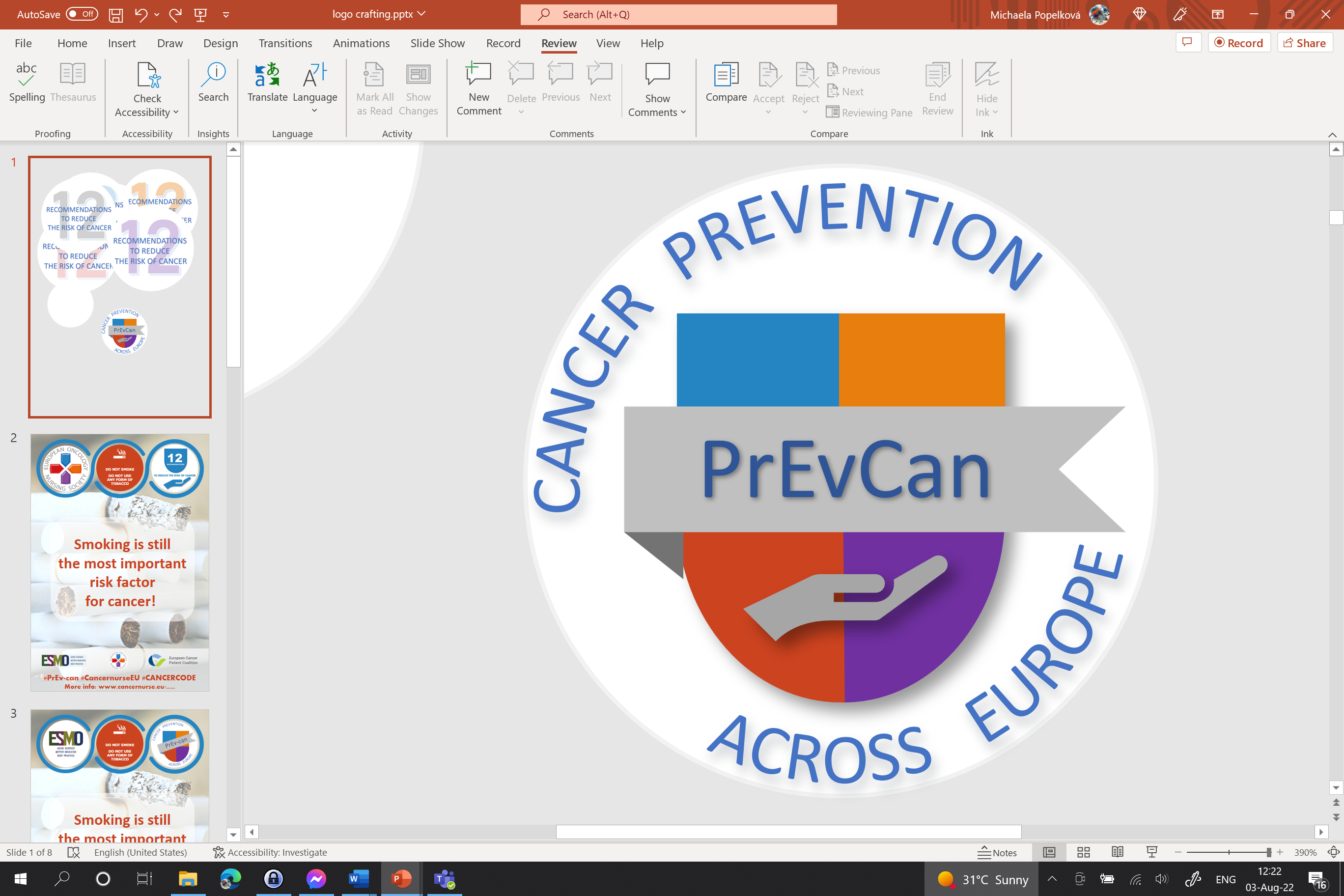 SDFGSG
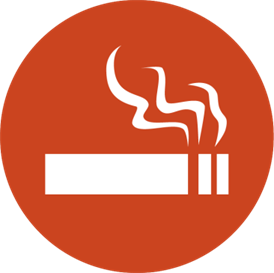 Ovdje umetnite logo vaše organizacije
NEMOJTE PUŠITI
cNE UŽIVAJTEDUHANSKEPROIZVODE
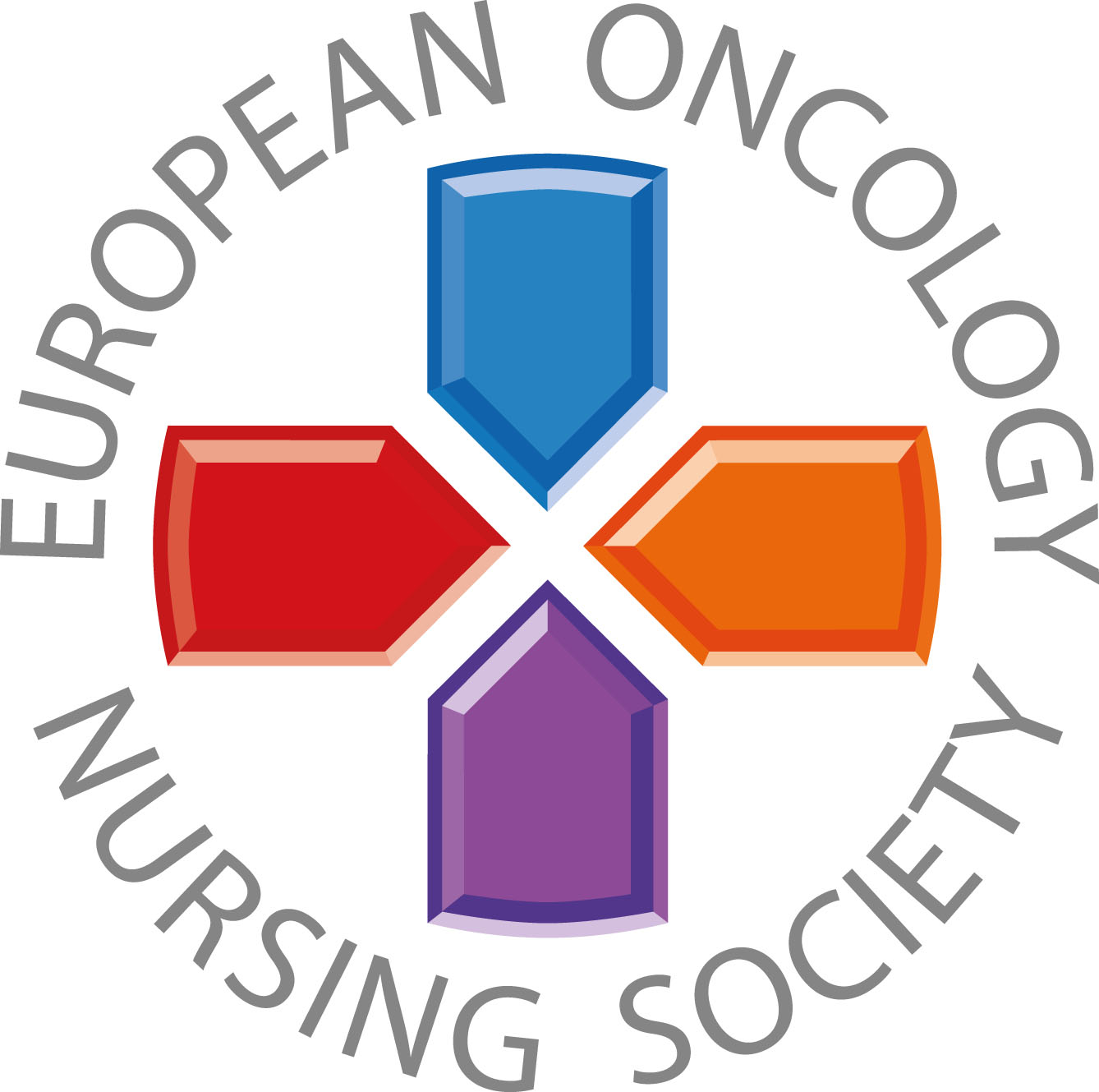 Prestanak pušenja osnova je primarne, sekundarne i tercijarne prevencije karcinoma
#PrEvCan #CANCERCODE
PrEvCan kampanja inicirana je od strane EONS-a te djeluje u suradnji sa ključnim partnerom, ESMO-m.Više informacija možete pronaći na: www.cancernurse.eu/prevcan
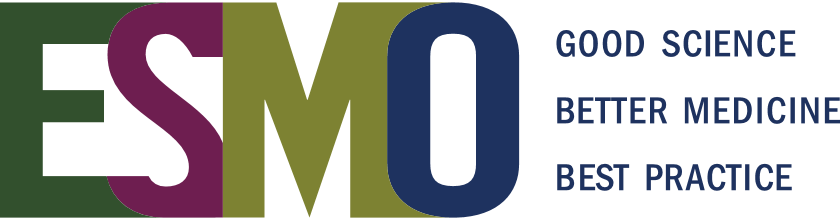 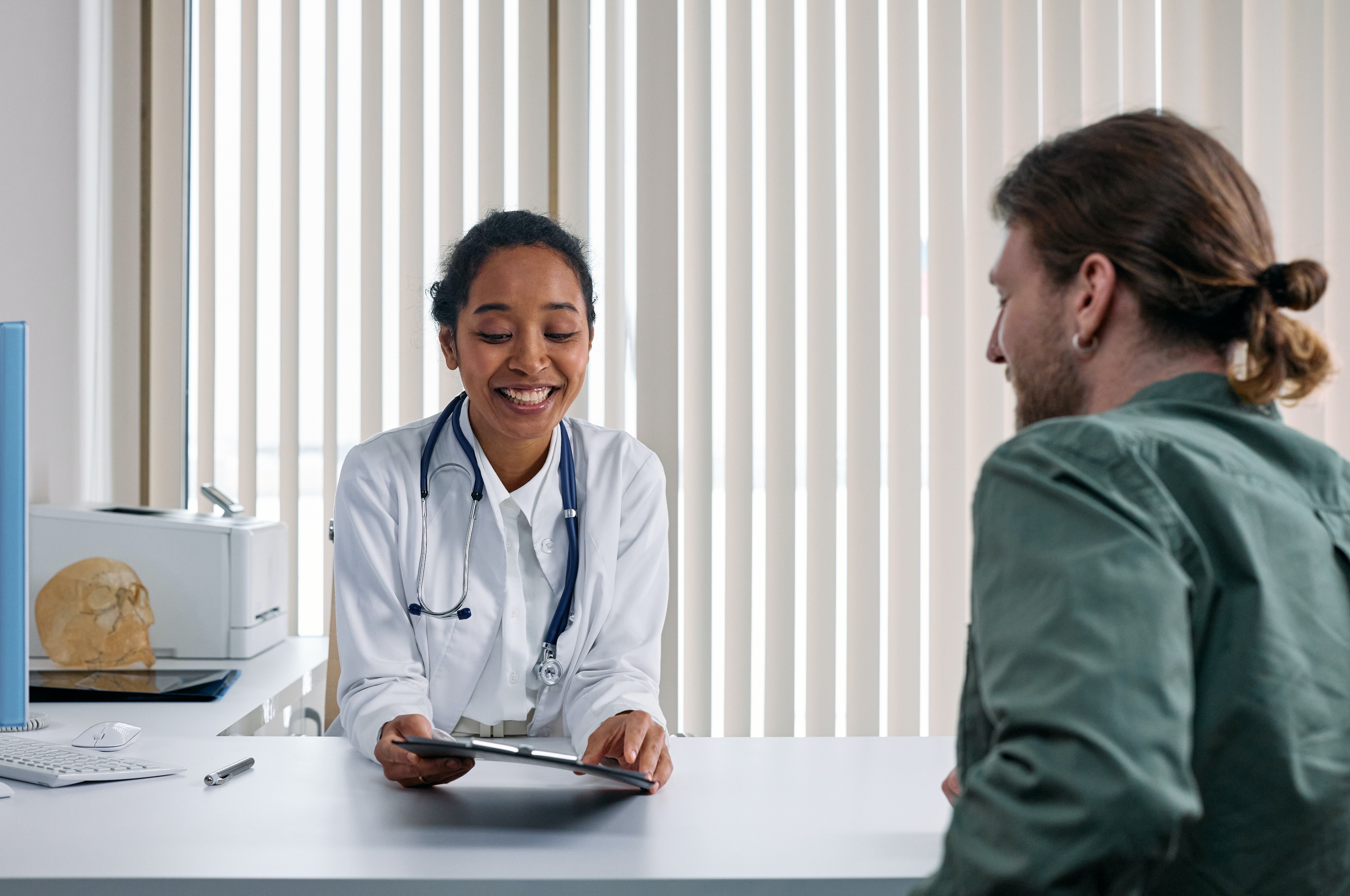 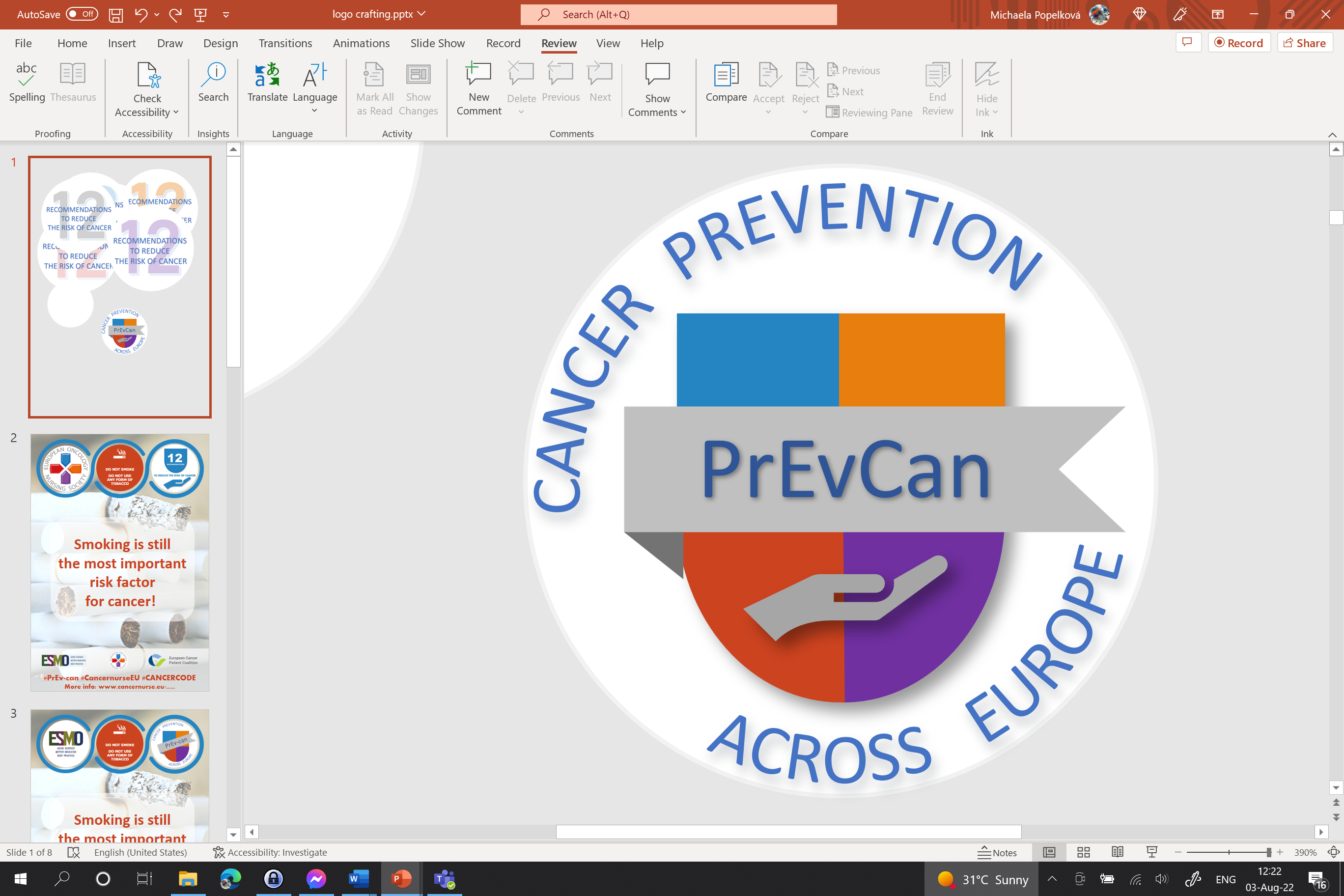 SDFGSG
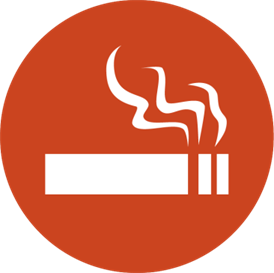 Ovdje umetnite logo vaše organizacije
NEMOJTE PUŠITI
cNE UŽIVAJTEDUHANSKEPROIZVODE
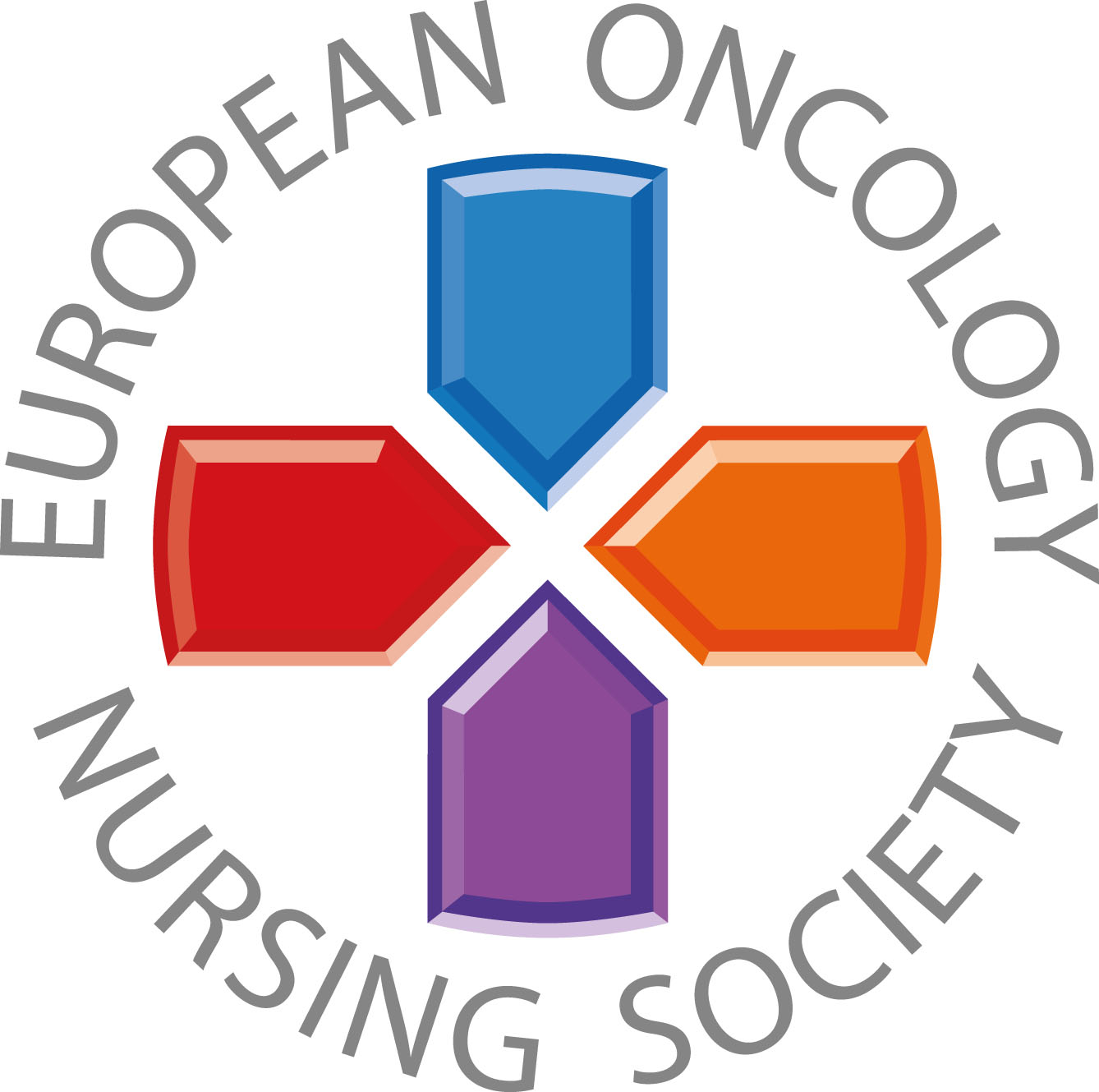 Uvijek budite informirani o tome koriste li vaši pacijenti duhanske proizvode. Pružite podršku, savjete te ih osnažite!
#PrEvCan #CANCERCODE
PrEvCan kampanja inicirana je od strane EONS-a te djeluje u suradnji sa ključnim partnerom, ESMO-m.Više informacija možete pronaći na: www.cancernurse.eu/prevcan
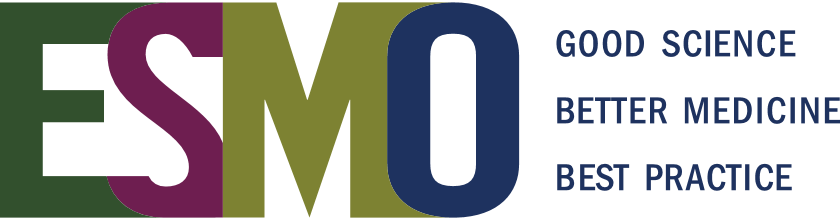 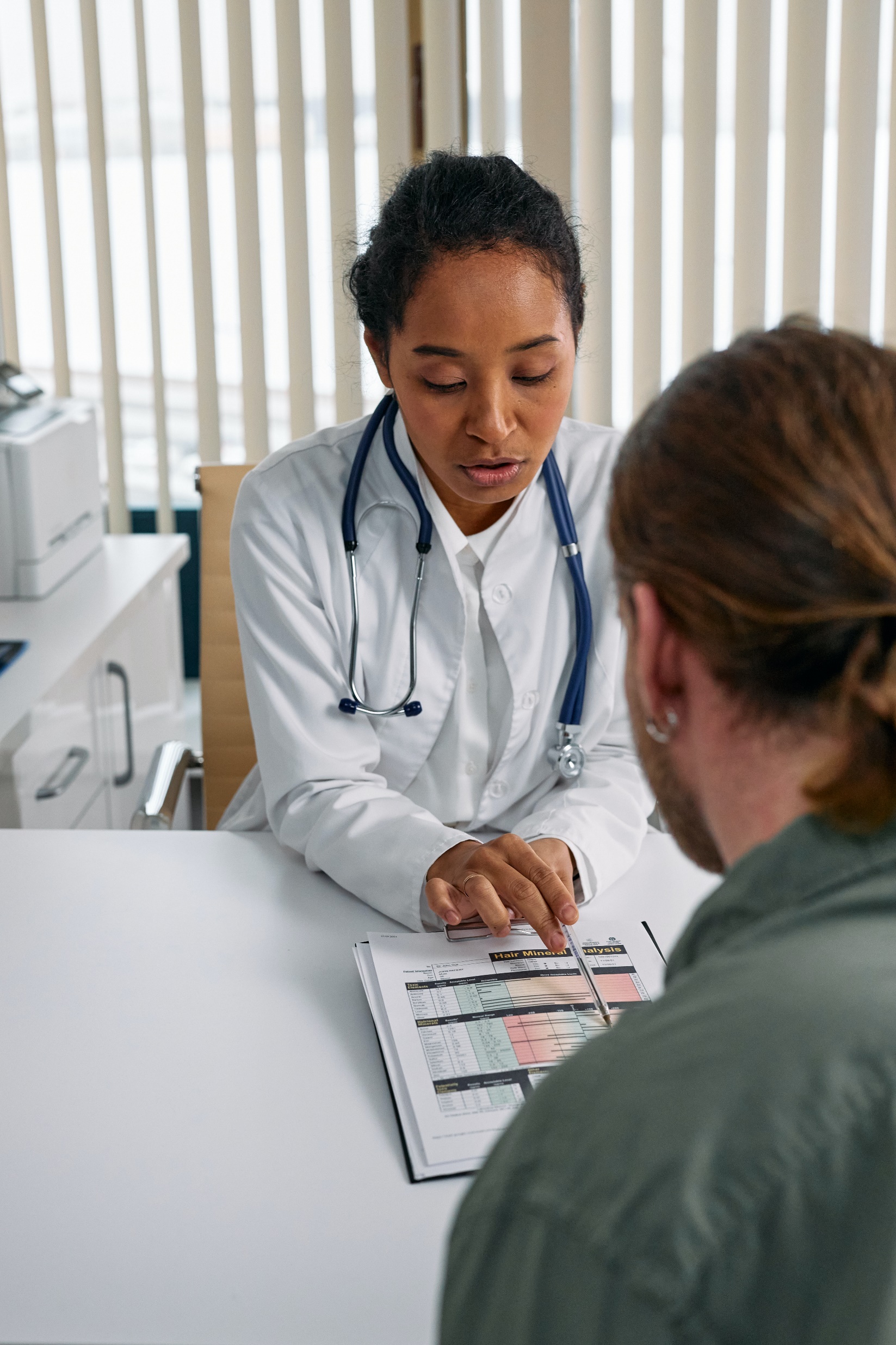 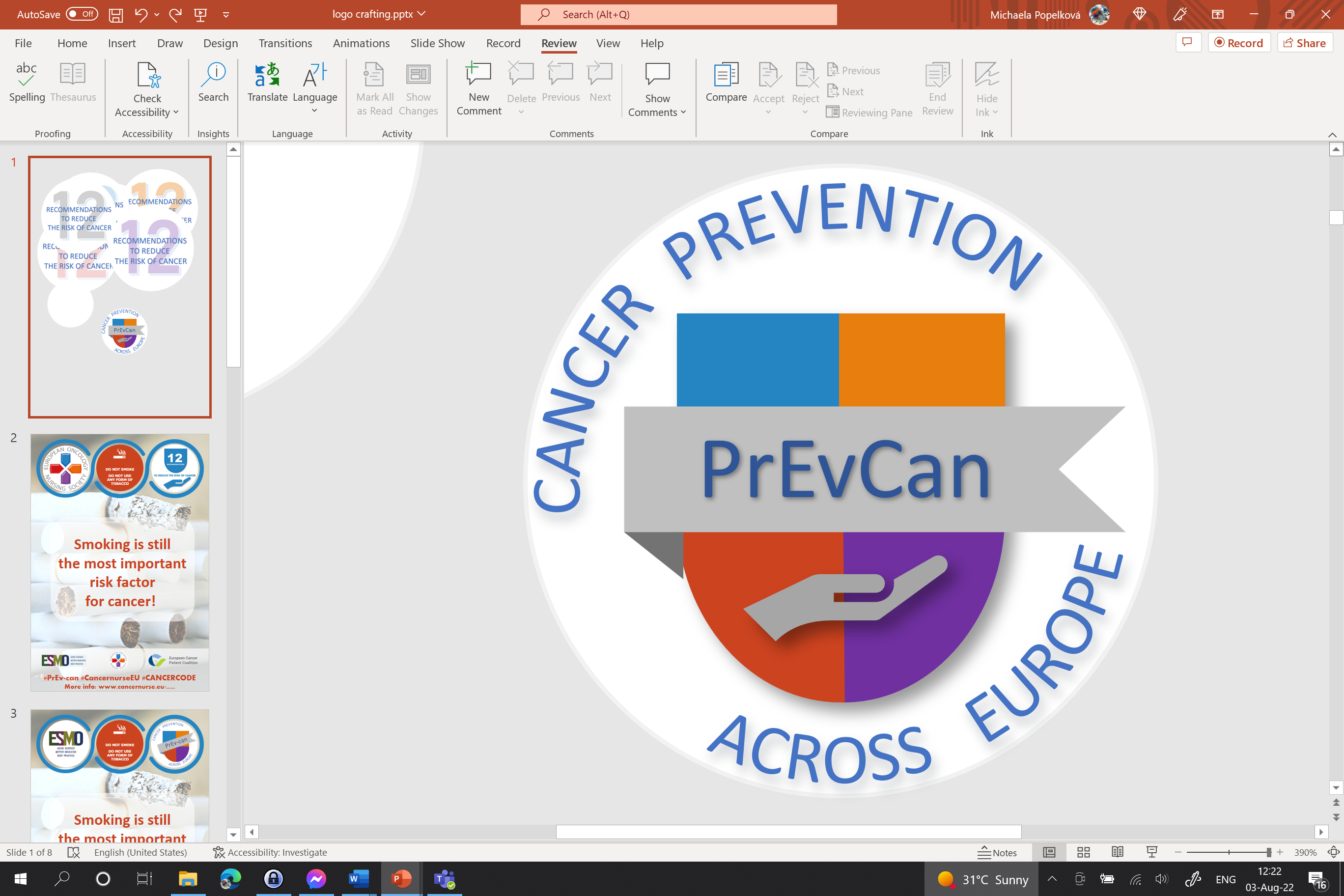 SDFGSG
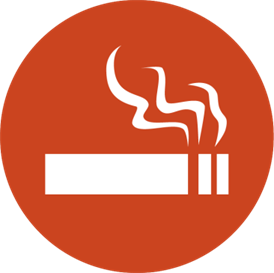 Ovdje umetnite logo vaše organizacije
NEMOJTE PUŠITI
cNE UŽIVAJTEDUHANSKEPROIZVODE
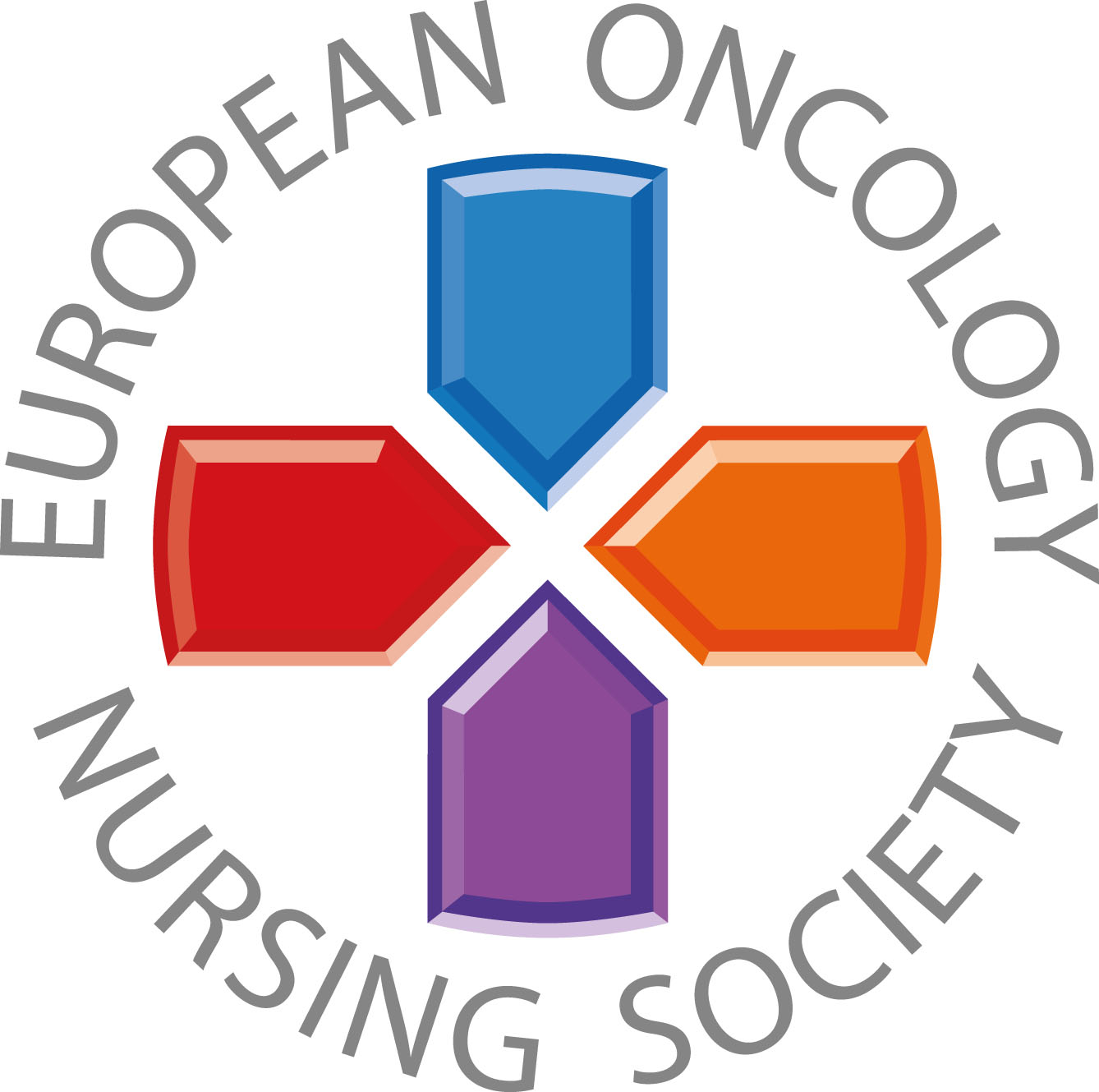 Uputite na službe koje dokazano doprinose prestanku pušenja
#PrEvCan #CANCERCODE
PrEvCan kampanja inicirana je od strane EONS-a te djeluje u suradnji sa ključnim partnerom, ESMO-m.Više informacija možete pronaći na: www.cancernurse.eu/prevcan
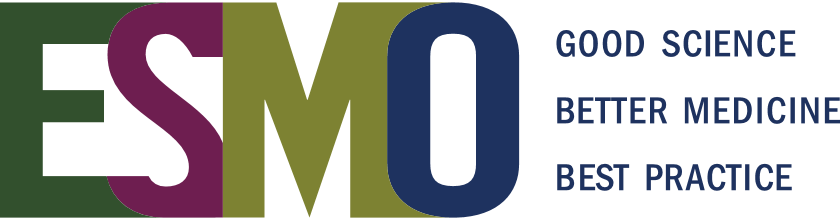 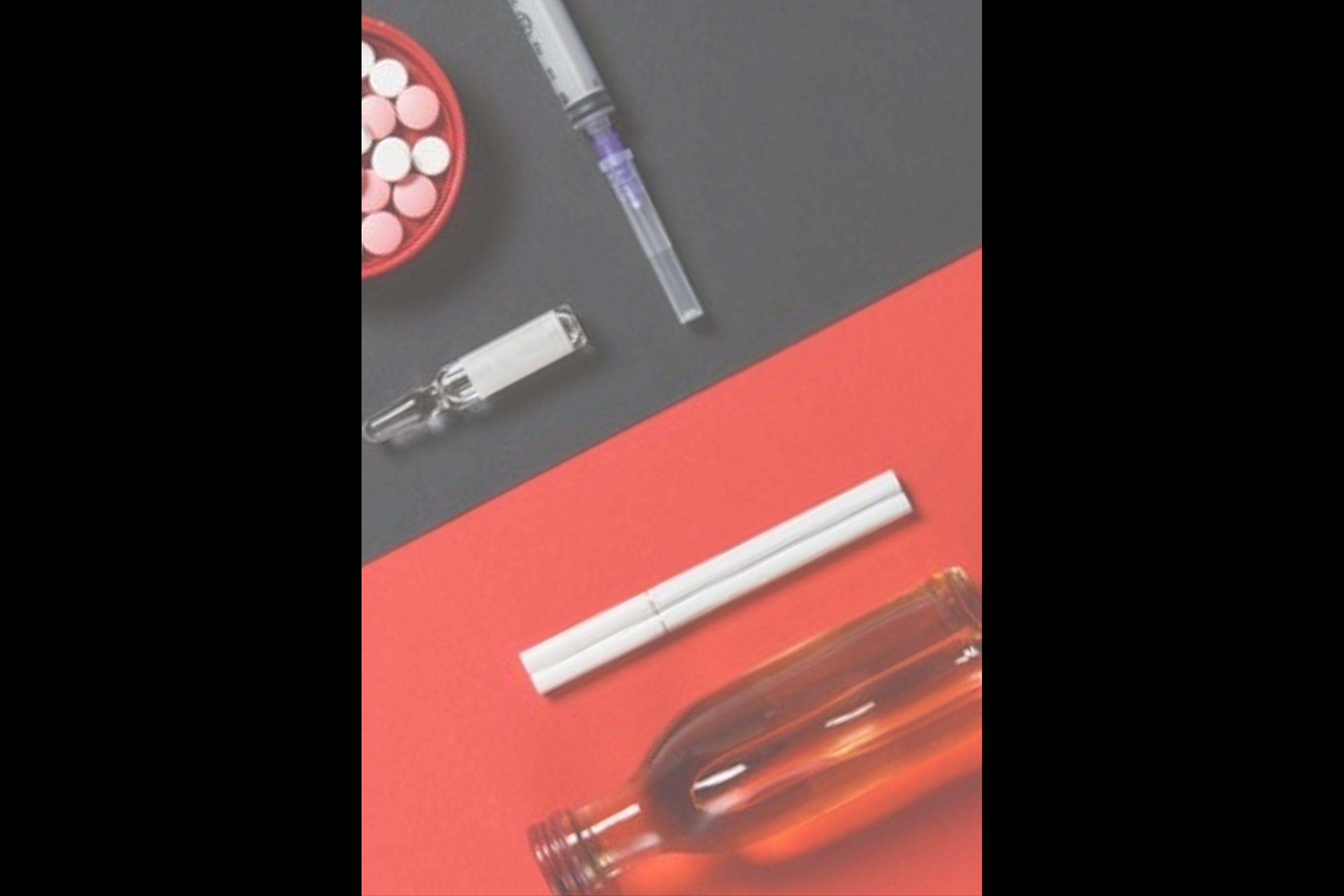 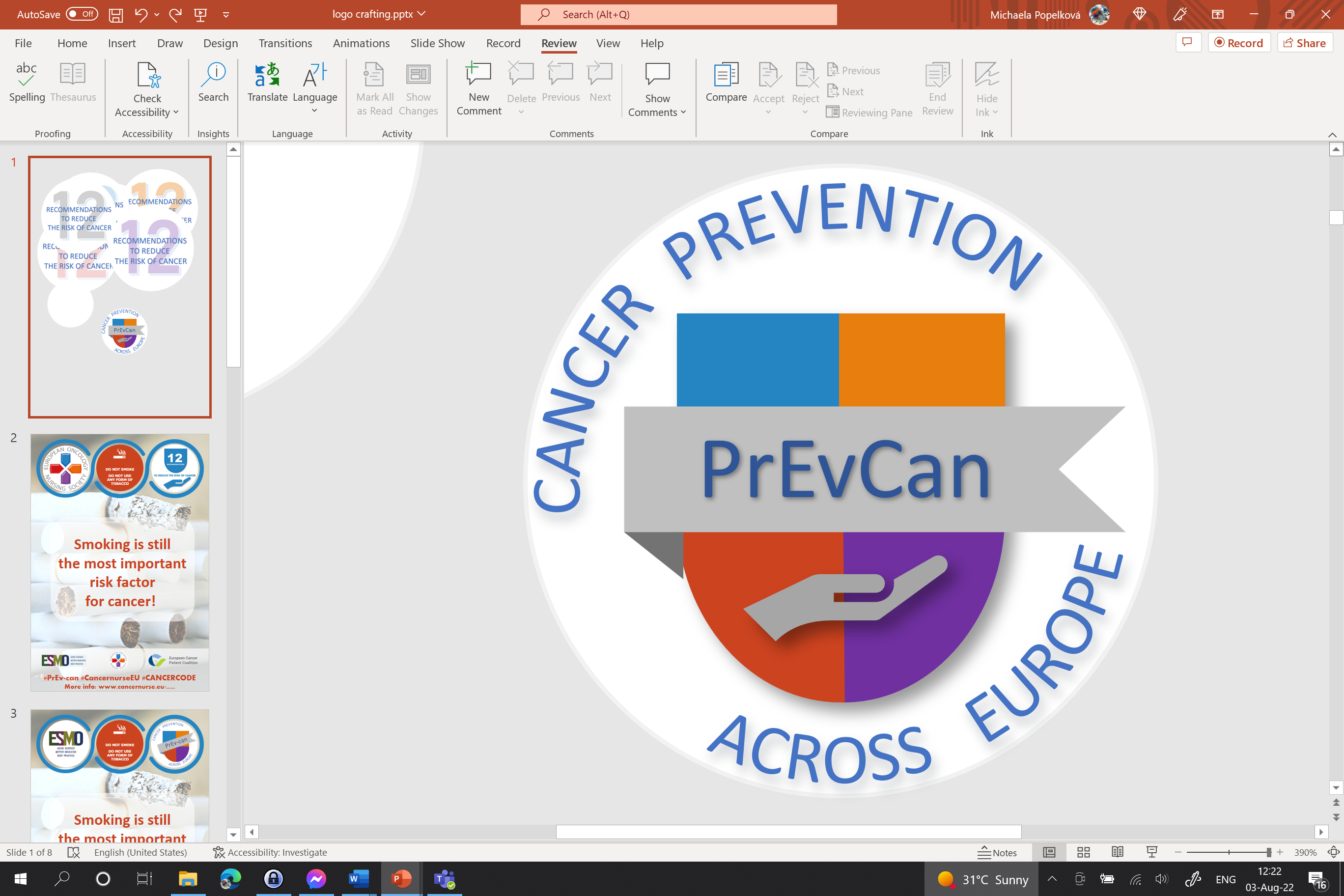 SDFGSG
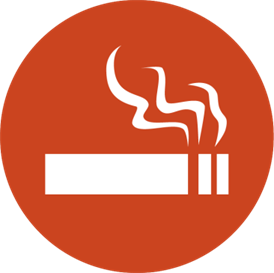 Ovdje umetnite logo vaše organizacije
NEMOJTE PUŠITI
cNE UŽIVAJTEDUHANSKEPROIZVODE
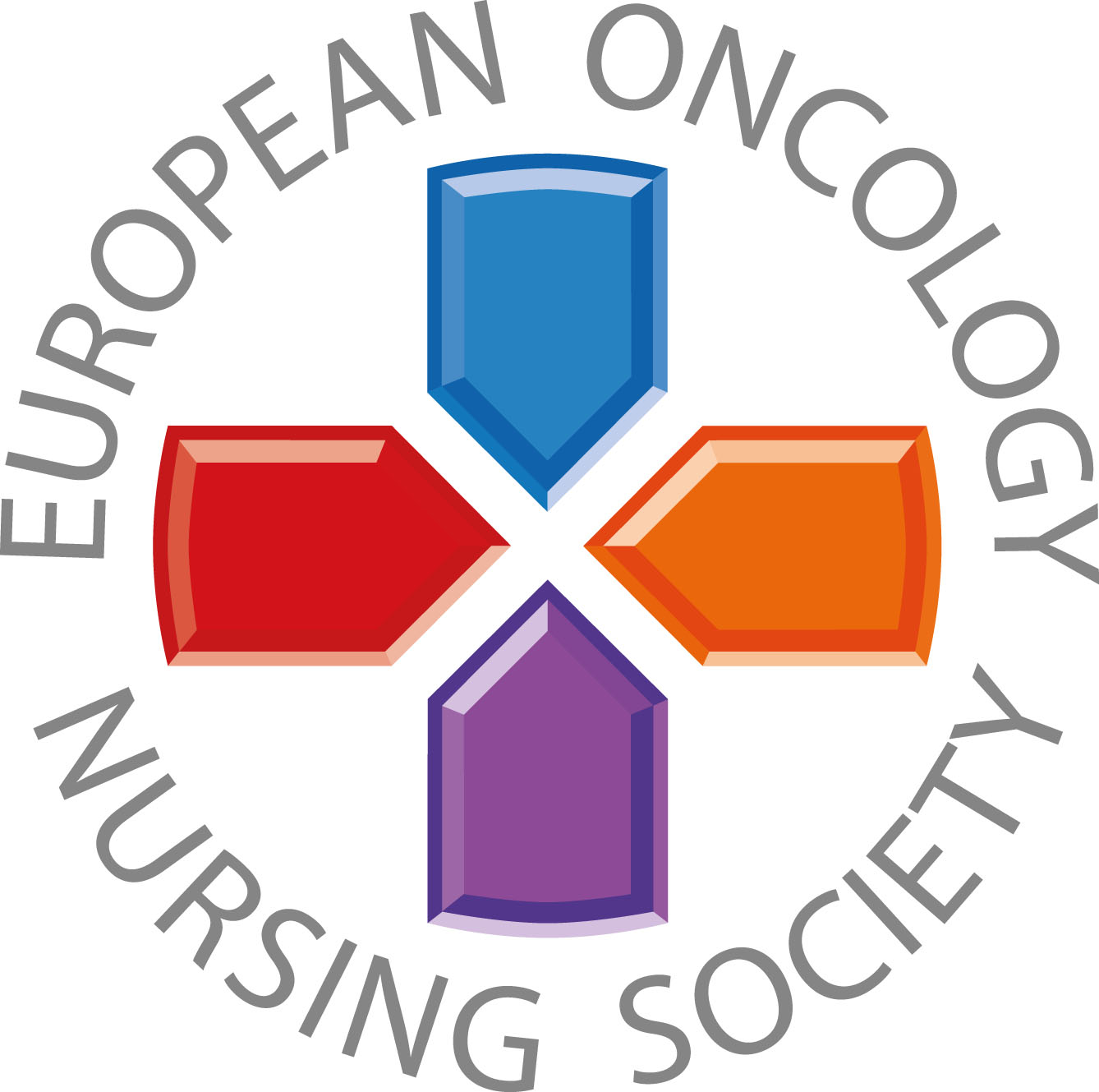 Obratite posebnu pozornost na pacijente koji istodobno zloupotrebljavaju i neke druge supstance
#PrEvCan #CANCERCODE
PrEvCan kampanja inicirana je od strane EONS-a te djeluje u suradnji sa ključnim partnerom, ESMO-m.Više informacija možete pronaći na: www.cancernurse.eu/prevcan
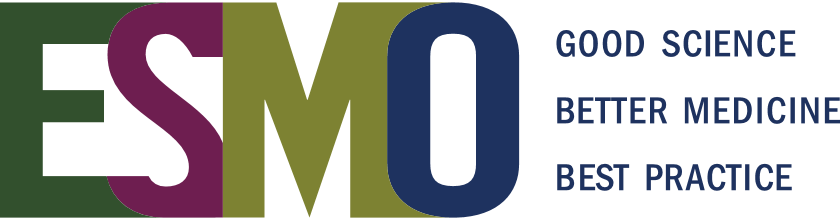 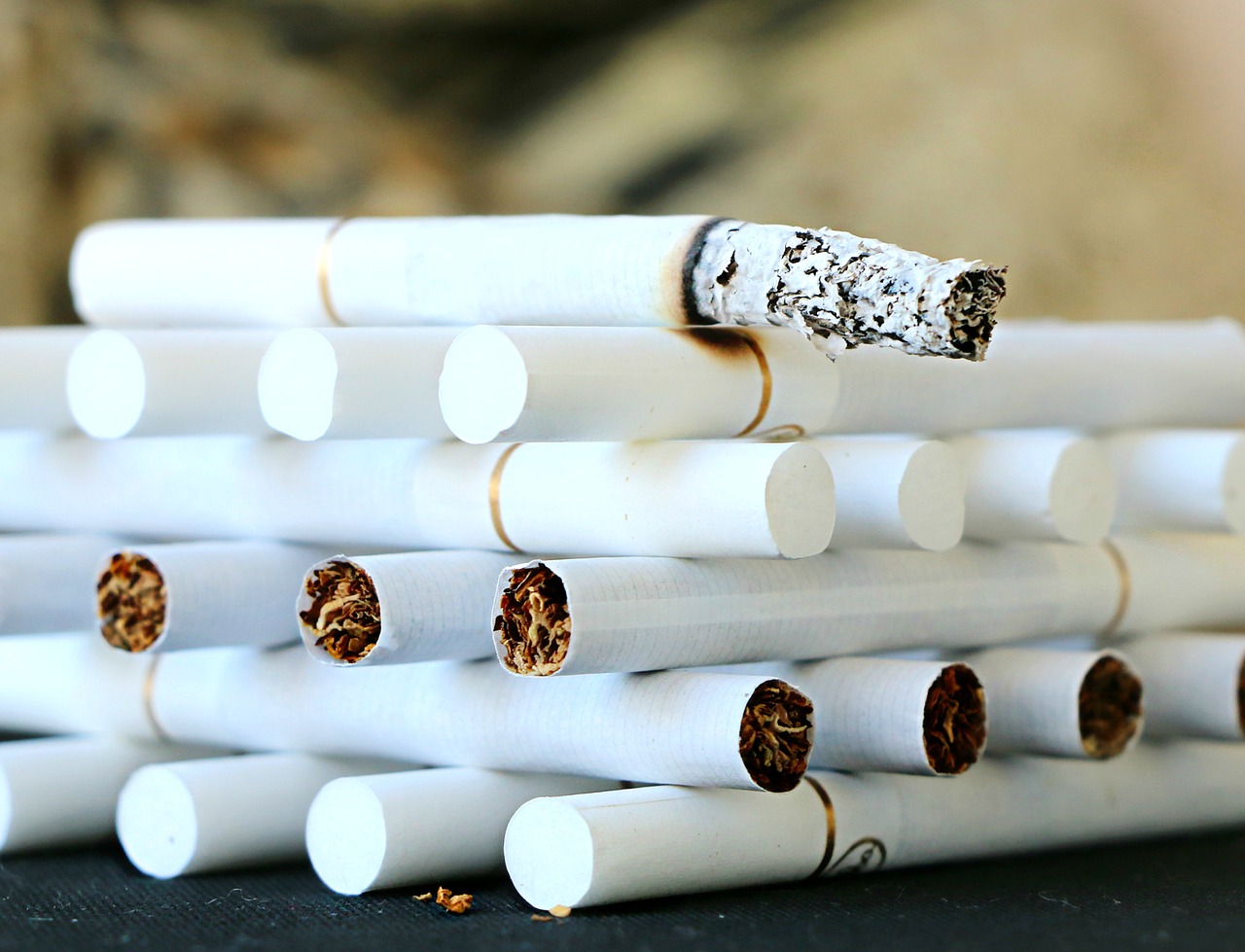 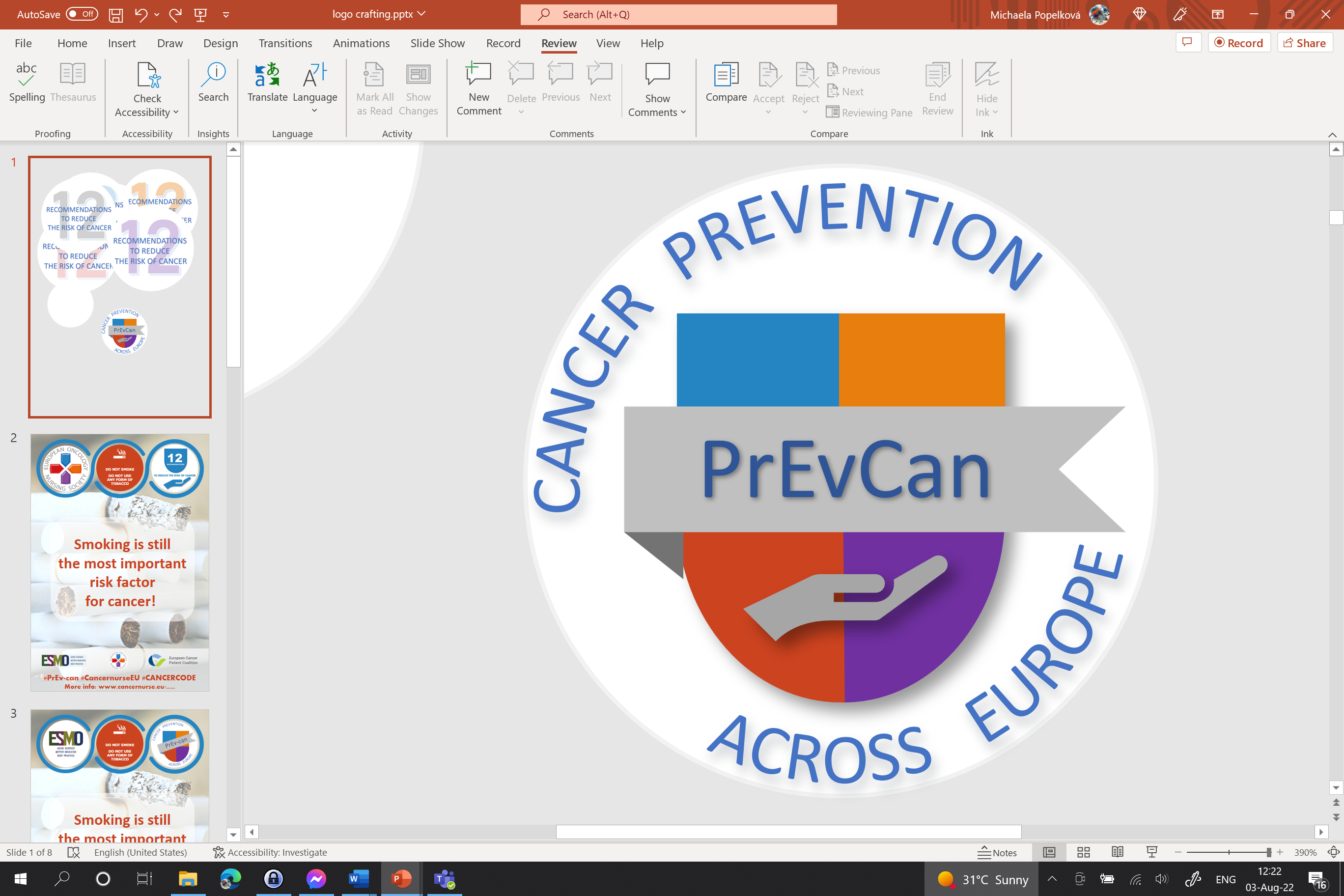 SDFGSG
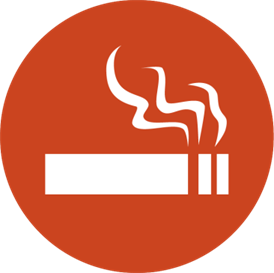 Ovdje umetnite logo vaše organizacije
NEMOJTE PUŠITI
cNE UŽIVAJTEDUHANSKEPROIZVODE
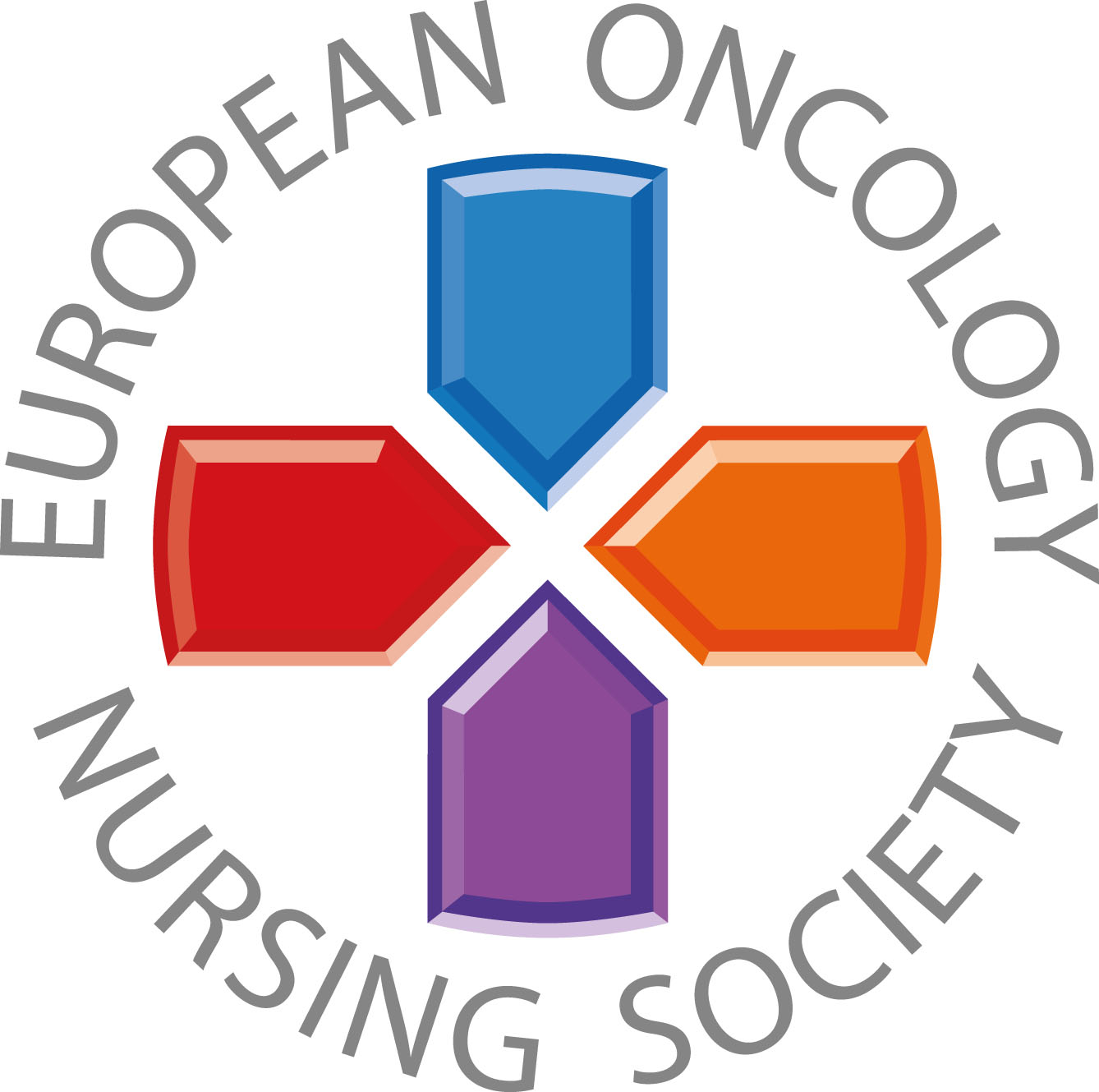 Prilagođeni tekst
Umetnite vašu fotografiju
#PrEvCan #CANCERCODE
PrEvCan kampanja inicirana je od strane EONS-a te djeluje u suradnji sa ključnim partnerom, ESMO-m.Više informacija možete pronaći na: www.cancernurse.eu/prevcan
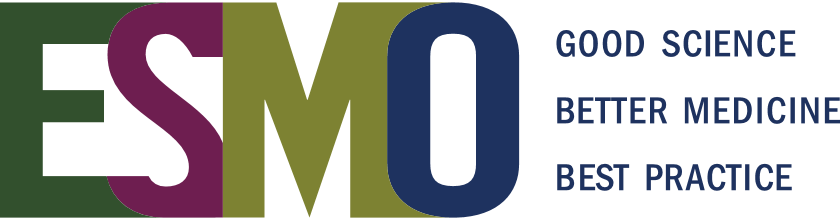